《幼儿心理学》（第三版）
第五章  幼儿个性有关因素的发展
◇ 学习目标
了解个性的概念。
理解个性因素（包括气质、性格、自我意识、性别化）的年龄特征、发展趋势及其重要性。
◇ 本章提要
幼儿个性的发展主要体现在幼儿的气质、性格、自我意识以及性别化的发展等方面。本章首先介绍了个性的含义、特征和结构，然后重点介绍了幼儿个性有关的因素发展的基本知识、年龄特征、发展趋势、影响因素等。结合实际对幼儿个性发展的表现进行分析，以提高对个性在幼儿心理发展中重要性的认识，并在保教实践中能够根据幼儿的个性差异因材施教。
第一节  个性的概述
第一节  个性的概述
我们在前面的绪论部分曾经说过：个性并不是人一出生就能形成的，它是一个人的心理发展到成熟阶段后才形成的心理产物。当我们了解了幼儿的认知、情感、社会性发展的知识后，再来讨论有关个性的问题就水到渠成了。
第一节  个性的概述
一、什么是个性
个性是一个十分复杂的概念。在日常生活中，人们说到个性，是当作特点鲜明、与众不同来用的，表示个别性、特殊性和差异性。而心理学里的个性，是指一个人的整体精神面貌，是在活动中形成的具有社会意义的、稳定的心理特征系统。
个性既不是天生的，也不是一出生就形成的，而是在心理发展到一定水平后才得以形成的。这“一定水平”就是指认知发展到抽象逻辑思维水平，情感发展到稳定可控水平，社会性发展到形成完整的自我水平。当这些发展到一定水平的心理过程在人的活动中变得相对稳定和完整后，便整合成一个人整体的精神面貌，也就是形成了个性。
第一节  个性的概述
二、个性的特征
个性具有稳定性、整体性、社会性和独特性四个特征。
（一）稳定性
个性是心理发展到一定水平后才得以形成的。因此，心理的成熟水平，保证了个性的稳定性。个性的稳定性表现在一个人所有的活动和行为之中。例如，有的人一贯地表现为思维缜密、性格温和、对别人友善、对工作认真，无论什么时候都是这样。也有人总是思维粗线条、性格急躁、喜怒无常或对别人冷漠、对工作敷衍、缺乏耐心等。一个人在特殊情境中的偶然行为不能当作是个性的特征。
第一节  个性的概述
二、个性的特征
需要说明一点，我们这里强调个性的稳定性，是从个性的功能上讲的。稳定性并不是说个性永不变化。从发展的角度看，个性也有可变的一面。当社会条件和生活环境、教育条件发生重大变化后，个性的特征也可能会在某种程度上发生变化。但就主导特征而言，个性具有稳定性。
第一节  个性的概述
二、个性的特征
（二）整体性
个性是一个心理特征系统。个性中的各种因素都是相互联系的。系统中的一个因素发生了变化，就会引起整个系统的变化。如当一个人的兴趣发生了变化，就会引起活动内容和性质的变化，进而导致能力的改变、态度的改变等。
第一节  个性的概述
二、个性的特征
（二）整体性
个性的整体性还表现在个性形成后，能通过一个人心理活动的所有方面得到表现。每一个人的认知特点、交往风格、情感色彩、意志品质等无不反映出他的个性。
个性的整体性还表现在心理发展的协调性上。心理发展协调性越好，个性也就越成熟。相反，如果心理发展得不协调，个性的发展就不可能很成熟。你想想看，如果有一个人智力超群而情绪怪异、喜怒无常，将自己封闭在自我的密室里，那么这个人的个性发展会成熟吗？
第一节  个性的概述
二、个性的特征
（三）社会性
我们已经知道，人是社会的成员，每个人都生活在一个特定的社会环境和社会关系中。社会既是人心理发展的条件，也是心理发展的载体。一个人在社会中存在，受到周围环境和人际关系的影响，形成对世界、社会、劳动、他人、自己的认识和观点。这些属于个人的认知和观点反映着社会集团的意识形态和各种社会关系，如生产关系、政治关系、团体关系、家庭关系等。一个人在社会生活中交往越广泛，社会关系也就越复杂、越深刻，他的精神世界也就越丰富，个性也就更具内涵。因此，个性的本质是社会的。
以上三点构成了个性的普遍性。
第一节  个性的概述
二、个性的特征
（四）独特性
  个性除了具有普遍性的特点外，还具有独特的方面，这就是个性的独特性。个性的独特性反映一个人在个性方面与众不同的特性。由于先天和后天的发展条件不同，每个人都是以自己特有的速度（反应的快慢）、强度（反应的强弱程度）、稳定性（反应持续时间的长度）和指向（内向还是外向）、对自我和他人的态度、行为方式以及能力来加以表现。这些特殊的表现既受后天环境的影响，也受每个人的遗传特点、神经活动特点、生理结构的影响。个性的独特性突出地表现了人的气质、性格和能力的差异。
个性的特性就是个性的普遍性与独特性两个方面的统一。
第一节  个性的概述
三、个性的结构
个性，作为一个心理特征系统，包含有三个紧密相连的子系统。他们是个性倾向性系统、自我意识系统和个性心理特征系统。
（一）个性倾向性系统
个性倾向性系统是推动个性发展的动力因素，包括需要与动机、兴趣、志向、世界观等要素。它决定着一个人的活动倾向性、积极性，集中地体现了个性的社会实质。
第一节  个性的概述
三、个性的结构
（二）自我意识系统
自我意识系统是一系列自我完善的能动结构，包括自我评价、自我体验、自我调控三个方面。它充分地反映着个性对社会生活的反作用，是人的心理能动性的体现。
（三）个性心理特征系统
个性心理特征是个性的独特性的集中表现，包括气质、能力、性格等心理成分。它反映一个人对现实的稳定态度和习惯化了的行为方式。
第一节  个性的概述
复习与思考
1. 名词：个性。
2. 心理学讲的个性与你在日常生活中使用的个性概念有什么不同？
3. 结合自己的个性特征，谈谈你对个性整体性的认识。
4. 为什么说个性的本质是社会的？
5. 有人说，有一百个观众，就有一百个哈姆雷特。怎样从个性的独特性角度来理解这句话？
6. 个性的结构涉及一连串的概念，为了减轻学习难度，我们并不要求大家立刻记牢这些概念的定义。随着以后的学习，你会逐步了解的。
第二节  幼儿的气质
第二节  幼儿的气质
一、气质的概述
（一）气质的概念
在日常生活中，我们可以看到，有的人脾气暴躁，易动感情，喜怒皆现于外；有的人则性情温和，沉着冷静，喜怒不形于色。有的人行动敏捷，活泼好动；有的人则行动缓慢，沉稳内敛。人与人之间心理活动的这些不同方面，就属于气质的个体差异。
气质是人的心理活动中比较稳定的、独特的动力特征。
第二节  幼儿的气质
一、气质的概述
（一）气质的概念
所谓心理活动的动力特征，是指心理活动的速度（如知觉的速度、言语的速度、思维的速度等）、心理活动的强度（如情绪体验的强度、意志努力的强度等）、心理活动的稳定性（如注意的稳定性、情绪的稳定性等）、心理活动的指向性（如有的内向、有的外向）。这些特征有规律地互相联系、组合，便构成了个人的气质类型特征。
第二节  幼儿的气质
一、气质的概述
（一）气质的概念
气质使人的全部心理活动都带上了个人的独特色彩。具有某种气质特征的人，常常在不同内容的活动中，在不同目的的情况下，都会表现出同样方式的心理活动的动力特点。例如，一个脾气急躁、易冲动的人，在学习、工作和生活中，处处都会表现出难以控制自己的情绪；而一个安静稳重的人，在任何场合下都能心平气和、沉着从事。正如巴甫洛夫所指出的：“气质是每一个个别的人最一般的特征，是他们神经系统的最基本的特征。而这种特征在每一个人的一切活动上都打上了一定的烙印。”
第二节  幼儿的气质
一、气质的概述
（一）气质的概念
气质在很大程度上受制于先天遗传因素的影响。如果到妇产科去观察，你就会发现，在初生的婴儿中，有的活泼好动，哭声响亮，对外界刺激反应较快；有的则比较安详宁静，声微胆小，对外界刺激反应较慢。初生婴儿的这些特征在日后的活动、学习和人际交往中都会有所表现，并且直接影响其个性的形成和发展。正是由于气质的某些特征是与生俱来的，主要受神经活动类型的制约，因此，它有稳定、不易改变的特点。俗话说“禀性难移”，就是这个意思。
第二节  幼儿的气质
一、气质的概述
（一）气质的概念
气质随着年龄的增长，以及社会生活条件的变化，对于儿童来说还会受到教育的影响而发生不同程度的变化。但是，这种变化和其他心理特征的变化相比较，要缓慢一些。
（二）气质类型的心理特征
传统的四种气质类型的典型心理特征一般表现如下。
第二节  幼儿的气质
一、气质的概述
（二）气质类型的心理特征
胆汁质——直率热情，精力旺盛；性情急躁，容易不专心；反应迅速，思维敏捷，但准确性差；情绪强烈，外露，但持续时间不长。他们心理活动的明显特点是兴奋性高，不均衡，带有迅速而突发的色彩。
多血质——活泼热情，充满朝气；行动敏捷，灵活机智；善于交际，适应性强；注意力容易转移，兴趣容易变换；情绪体验不够深刻并明显地表露于外。其心理活动的显著特点是有很高的灵活性，容易适应变化的生活环境。
第二节  幼儿的气质
一、气质的概述
（二）气质类型的心理特征
黏液质——安静稳重，反应缓慢，沉默寡言；情绪内向；不易激动；注意稳定且难转移；沉着坚定，善于自制。其心理活动的显著特点是安静、均衡。
抑郁质——行为孤僻，反应迟缓；对事物反应敏感，善于觉察别人易疏忽的细节；情感发生较慢，但持续时间长久，体验深刻，具有内倾性。其心理活动的明显特点是迟缓、内倾。
通常，处于极端典型气质类型的人较少，绝大多数人都是以上几种气质类型的复合体。
第二节  幼儿的气质
二、儿童气质的类型和表现
（一）有关儿童气质类型的研究
1.托马斯关于婴儿气质类型的研究
美国心理学家托马斯在一项著名的纽约追踪研究中，采用家长问卷法，从1956年开始对141个婴儿作纵向研究，一直追踪到成年。研究者定期收集家长对儿童的行为描述，通过统计分析，总结出气质的九个不同维度。
（1）活动水平。这是指儿童活动时间与不活动时间的比例。如有些婴儿比较活跃，身体不停地活动；而有些则比较安静，不太活动。
第二节  幼儿的气质
二、儿童气质的类型和表现
（一）有关儿童气质类型的研究
1.托马斯关于婴儿气质类型的研究
（2）节律性。这是指身体各种功能活动的节律性。有些婴儿什么时候睡、什么时候醒、什么时候饿了等，都表现得比较有规律，而另一些婴儿则表现得没有规律；对他们的行为较难做出预测。
（3）注意的转移。这是指儿童依据环境刺激改变行为的程度。如有些婴儿特别好安抚，当他啼哭的时候，塞上一个奶嘴或给他一个玩具他就不哭了；而另一些婴儿则不好安抚，给他一个玩具也很难分散他的注意力。
第二节  幼儿的气质
二、儿童气质的类型和表现
（一）有关儿童气质类型的研究
1.托马斯关于婴儿气质类型的研究
（4）趋向与退缩。这是指儿童对环境中的新事物作出趋向或退缩的反应。如有些婴儿很容易接受新事物，对陌生人感到好奇，会作出微笑或探究的反应；而另一些婴儿则相反。
（5）注意的持续时间。这是指儿童从事某种活动时稳定注意时间的久暂。如有些婴儿给他一个玩具他会玩很久，而有些婴儿则很快就失去了兴趣。
第二节  幼儿的气质
二、儿童气质的类型和表现
（一）有关儿童气质类型的研究
1.托马斯关于婴儿气质类型的研究
（6）适应性。这是指儿童对环境中的变化是否能很快地适应。如有些婴儿对环境的变化最初可能不太适应，但很快就习惯了；但另一些婴儿却较长的时间仍习惯不了，表现出啼哭和紧张不安。
（7）反应强度。这是指反应的能量水平。如有些婴儿大声啼哭，高兴时咯咯地笑；而另一些婴儿则小声啜泣，也很少大声地笑。
第二节  幼儿的气质
二、儿童气质的类型和表现
（一）有关儿童气质类型的研究
1.托马斯关于婴儿气质类型的研究
（8）反应阈限。这是指能引起儿童反应的最小刺激强度，如有些婴儿反应阈限较高，不太容易察觉环境中声音、光线的细微变化；而另一些婴儿则比较警觉，即使环境刺激的一些小变化也容易使他惊醒。
（9）心境质量。这是指儿童持续的情绪状态是高兴的时候多，还是不高兴的时候多。有些婴儿在游戏时或与别人交往时经常面带笑容，欢乐开朗；而有些婴儿则经常啼哭、紧张不安。
第二节  幼儿的气质
二、儿童气质的类型和表现
（一）有关儿童气质类型的研究
1.托马斯关于婴儿气质类型的研究
在上述的九个维度中，由于节律性、适应性、趋向与退缩、反应强度和心境质量五个方面与亲子关系、社会化、行为问题等有较高的相关，它们的不同组合就形成了婴儿不同的典型气质类型。
第二节  幼儿的气质
二、儿童气质的类型和表现
（一）有关儿童气质类型的研究
2. 婴儿气质的三种类型
托马斯等人（Tomas & Chess，1974，1982）再根据其确定的气质在这九个方面的表现，将婴儿气质划分为下面三种类型。
（1）容易抚养型。大多数婴儿属于这一类型。这类婴儿的吃、喝、睡等生理机能有规律，容易适应新环境，也容易接受新事物和不熟悉的人，他们的情绪一般积极愉快，看到生人经常笑。由于他们对外界提供大量的积极反馈，因而容易受到成人的最大关怀与喜爱。
第二节  幼儿的气质
二、儿童气质的类型和表现
（一）有关儿童气质类型的研究
2. 婴儿气质的三种类型
（2）难以抚养型。这一类婴儿的突出特点是经常大声哭闹，烦躁易怒，不易安抚。在饮食、睡眠等生理机能活动方面缺乏规律性，成人很难掌握。对新事物、新环境的反应消极、退缩、回避，接受也很慢。他们的情绪反应强烈且消极。成人须费很大的力气使他们接受抚爱，并且很难得到他们的正面反馈。由于这种孩子对父母来说是一个较大的麻烦，需要成人极大的耐心和宽容。
第二节  幼儿的气质
二、儿童气质的类型和表现
（一）有关儿童气质类型的研究
2. 婴儿气质的三种类型
（3）缓慢发动型。这一类型婴儿的活动水平很低，行为反应强度很弱，情绪总是消极，而不是愉快，常常安静地退缩，情绪低落。逃避新事物、新刺激，对外界环境和事物的变化适应较慢。但在没有压力的情况下，他们会对新刺激缓慢地发生兴趣，在新情境中能逐渐地活跃起来。这一类儿童随着年龄的增长，随成人抚爱的情况不同而发生分化。
第二节  幼儿的气质
二、儿童气质的类型和表现
（一）有关儿童气质类型的研究
2. 婴儿气质的三种类型
根据托马斯的测定，容易抚养型婴儿约占40%，难以抚养型婴儿约占10%，缓慢发动型婴儿约占15%。以上三种类型只涵盖了65% 的儿童，另有35% 的婴儿不能简单地划归到上述任何一种气质类型中去。他们往往具有上述两种或三种气质类型的混合特点，属于上述类型中的中间型或过渡（交叉）型。
第二节  幼儿的气质
二、儿童气质的类型和表现
（一）有关儿童气质类型的研究
3. 凯根关于儿童气质的研究
美国心理学家凯根以行为抑制型—非抑制型作为研究儿童气质的指标，提出了儿童气质研究的新思路。
凯根这样描述行为抑制型和非抑制型的儿童：在面对一个不熟悉的人、事物或情境的最初几分钟内，意识要对闯入的信息进行理解。这时个体处在“对不熟悉事物的不确定”心理状态。个体以不同的方式对不确定做出反应。
第二节  幼儿的气质
二、儿童气质的类型和表现
（一）有关儿童气质类型的研究
3. 凯根关于儿童气质的研究
面对陌生情境的最初10～15分钟内，有的儿童非常敏感，中断他们正在进行的活动，退回到熟悉的人身边，或离开不熟悉事件发生的地点。如果这类敏感、退缩、胆怯是稳定的行为特征，那么这类儿童称为行为抑制型儿童。另一类儿童面对不熟悉的事物或人物时，不会明显改变他们正在进行的活动，甚至可能会主动接近不熟悉的事物或人物。如果这类不怕生、善交往、主动接近陌生环境的行为稳定地发生，那么这类儿童则属行为非抑制型儿童。
第二节  幼儿的气质
二、儿童气质的类型和表现
（一）有关儿童气质类型的研究
3. 凯根关于儿童气质的研究
抑制型儿童的主导特征是拘束克制、谨慎小心和温和谦让，行为抑制，经常有高度情绪性和低度社交性。非抑制型表现为活泼愉快，无拘无束，精力旺盛，冲动性强。在日常生活中，父母常把行为抑制型儿童称为胆小的孩子，把行为非抑制型儿童称为胆大的孩子。对于不熟悉的新事物或环境的改变，行为抑制型儿童就被称为敏感的孩子，行为非抑制型儿童则被称为适应的孩子。
第二节  幼儿的气质
二、儿童气质的类型和表现
（一）有关儿童气质类型的研究
3. 凯根关于儿童气质的研究
如果不熟悉的事件是一群人或一个人，行为抑制型儿童被称为害羞的孩子，行为非抑制型儿童则被称为好交往的孩子。凯根发现，4个月的婴儿中有20% 对新异刺激容易表现出不安，有40% 的婴儿对新异刺激表现坦然，还有30% 的婴儿要长得再大一些才表现出稳定的气质类型。
凯根在对儿童行为抑制性的纵向研究中发现，非抑制行为的保持，好于抑制行为的保持。从儿童出生的21个月到31个月期间，由抑制性向非抑制性的转变比向相反方向转变的人数要多。
第二节  幼儿的气质
二、儿童气质的类型和表现
（一）有关儿童气质类型的研究
4. 我国学者对于儿童气质类型的研究
我国学者杨丽珠等人根据情绪性、活动性、反应性、社会性、专注性这几个方面，将我国3～9岁儿童的气质类型划分为活泼型、专注型、抑制型、均衡型和敏捷型5种。这个分类法也有一定的参考价值。
第二节  幼儿的气质
二、儿童气质的类型和表现
（一）有关儿童气质类型的研究
4. 我国学者对于儿童气质类型的研究
活泼型儿童典型的行为特点是：精力充沛，好动，活动量大且时间长；情绪易激动，不稳定，耐受性差；对外界的刺激（包括认知活动的反应）一般；对环境和人的适应性、灵活性表现一般；坚持性差，注意力易分散。
第二节  幼儿的气质
二、儿童气质的类型和表现
（一）有关儿童气质类型的研究
4. 我国学者对于儿童气质类型的研究
 专注型儿童典型的行为特点是：注意力持久，坚持性强，注意力不易分散；喜欢安静的活动，活动量小；情绪稳定，不易激动，耐受性强；对外界刺激的反应（包括对认知活动的反应）一般；对环境和人的适应性、灵活性一般。
第二节  幼儿的气质
二、儿童气质的类型和表现
（一）有关儿童气质类型的研究
4. 我国学者对于儿童气质类型的研究
 抑制型儿童典型的行为特点是：对环境和人的适应性、灵活性较差，退缩、害羞；不喜欢大运动量的活动，情绪稳定，不易激动；对外界刺激（包括认知活动的反应）水平低；坚持性强、注意力不易分散。
第二节  幼儿的气质
二、儿童气质的类型和表现
（一）有关儿童气质类型的研究
4. 我国学者对于儿童气质类型的研究
均衡型儿童典型的行为特点是：情绪基本稳定；活动的强度和时间适中；对各种刺激反应一般；对环境和人的适应性、灵活性一般；注意力持久的程度一般。
敏感型儿童典型的行为特点是：对外界各种刺激的感受性强、敏锐、反应快；注意力持久，易集中、不易分散；活动强度和时间适中，对环境和人的适应快、灵活；情绪表现比较稳定，积极情绪占主导。
第二节  幼儿的气质
二、儿童气质的类型和表现
（一）有关儿童气质类型的研究
4. 我国学者对于儿童气质类型的研究
气质的分类是一个十分复杂的问题，而且，任何一种分类都是学术性的。在实际生活中，儿童的气质表现比任何一种分类都要复杂。
第二节  幼儿的气质
二、儿童气质的类型和表现
（二）儿童气质类型的表现
下面是一项有关幼儿气质的观察记录（研究者：倪玉菁）。
例A，女孩。她善于察觉别人不易察觉的事情。在实验中，两根铁丝本应是等长的，但实际上有极细微的差异。先后参加实验的10个同龄小朋友，只有她一人注意到这个差异。 
她不喜欢说话，喜欢一个人玩。有时其他小朋友凑过来玩，她也不说话，只是厌烦地把他们推开，更不愿意与陌生人接触。
第二节  幼儿的气质
二、儿童气质的类型和表现
（二）儿童气质类型的表现
她情绪不易外露，受到表扬时，也没有什么表示。在幼儿园里遇到不高兴的事，可以毫无表情，但回家后对着妈妈哭。
她上课时很安静，总是一个姿势坐着。吃饭时，不管饭菜多么好，从不见她大口吃。
午睡时，她总是把衣服一件一件叠好放在椅子上。如果椅子稍歪一点，她就把它放正，还要看上几眼，然后才躺下。起床时，穿衣动作也很慢。
第二节  幼儿的气质
二、儿童气质的类型和表现
（二）儿童气质类型的表现
例B，男孩。他性子很急，每次拿图画书，都是拿一大摞，翻得很快，即使新书也很快看完，喜欢活动量大的活动。每次玩创造性游戏，总是玩打仗。他是全班扔沙包扔得最远的一个。
他爱逞能。有一次全班小朋友正在排队，他突然跑出队伍，用力拉住正在转动的转椅。他上课时坐不住，随便站起来，或在椅子上乱动，常常发出叫声。即使老师对他有所示意，他仍然克制不住。对老师的提问常常没有听清楚就急着回答，因此常常答非所问。
第二节  幼儿的气质
二、儿童气质的类型和表现
（二）儿童气质类型的表现
例C，男孩。他很能自制。从小班开始，作业时全班只剩下他一个还在画画，其他小朋友都出去玩了，他不受影响，一直画到自己满意后才出去玩。看木偶戏时，有的小朋友哈哈大笑，他只是安静地笑。本班教师因事外出一个星期，回班时大多数孩子拉着老师又说又笑，他只是在一旁看着老师。他如果受了委屈，在半天时间里情绪都不好。
他上什么课都集中注意力，坐在他旁边的小朋友常常碰他，他也不予理会。有一段时间里，他一直练打靶枪。又一段时间里，他一直练习打羽毛球。他是全班最早学会这两项活动的。在坚持性的测查中，他坚持的时间比同班其他幼儿长。
第二节  幼儿的气质
二、儿童气质的类型和表现
（二）儿童气质类型的表现
例D，女孩。她在班里跳绳比赛得第一名。每次学新舞蹈，总是班里学得最快的。她理解事物快，上课积极举手发言，并基本上能做出较好的回答。她对感兴趣的课能长时间集中注意力，对不感兴趣的课不能集中注意力，做小动作。但看见老师稍一示意，即能克制自己。她能较快地适应不熟悉的环境，第一次上台报幕和第一次为外宾演出，都能很好地完成任务。她喜欢和小朋友一起玩，从来不一个人单独玩，并很善于和小朋友交往，在游戏中常常当小领袖。
第二节  幼儿的气质
二、儿童气质的类型和表现
（二）儿童气质类型的表现
从以上对4个幼儿的观察记录中，我们可以充分体会到，儿童的气质行为表现具有明显的倾向性，但又不是简单划一的，往往包含着多重的表现。同学们在学习时，不妨选用一种分类方式，对以上观察对象的气质表现作一下分类的尝试。
第二节  幼儿的气质
三、幼儿气质发展的特点
幼儿气质的发展，从总体上来看，主要表现在两个方面：稳定性和可变性。
（一）气质的稳定性
俗语所说“禀性难移”即是指气质的稳定性而言的。由于气质是人的神经系统最基本的特性，它是个性心理特征中受先天的生物学因素影响较大的部分，因此具有稳定性。气质的稳定性表现在不依赖于人的活动的具体目的、动机和内容，在不同性质的活动中，一个人的气质往往表现出相对的稳定性。
第二节  幼儿的气质
三、幼儿气质发展的特点
（一）气质的稳定性
例如，在幼儿园里，我们常常会发现，有些幼儿无论是在教学活动中还是在游戏活动中，甚至在午睡时都表现得异常兴奋和活跃，而有些幼儿在这些活动中都表现得非常安静。长期以来，心理学家们通过实验法和调查法证实，气质的最显著特征就是其发展的连续性。如科纳等人采用了几种客观手段观察、测量和评估新生儿在活动中哭的个性差异，结果还是发现存在一种日益增长的稳定性，并且发现这些差异并不受出生环境的影响。
第二节  幼儿的气质
三、幼儿气质发展的特点
（一）气质的稳定性
格塞尔对同卵双生子T和D进行了长达14年的追踪研究，结果发现，T和D的气质发展几乎表现出首尾一致的个体差异，而且这些差异在14年间表现出较强的稳定持续性。总之，大量研究表明，婴儿的气质具有稳定性。
第二节  幼儿的气质
三、幼儿气质发展的特点
（二）气质的可变性
虽然在一定的条件下和一定的时期内，气质是变化最为缓慢的心理特征，但是，气质也并不是一成不变的。对婴儿的行为观察和心理研究都表明，婴儿“天生带来”的活动或行为模式是可以改变的。这是因为，其神经系统和心理活动都正处于不断发展、变化之中，具有较强的可塑性，后天环境和教育对其发展的影响也是至关重要的。
第二节  幼儿的气质
三、幼儿气质发展的特点
（二）气质的可变性
这种先天与后天相互作用的结果导致婴儿气质的稳定性和可变性集于一身，进而表现为气质发展的连续性和不连续性。如对于一些婴儿来说，当再次对他们的气质进行测评时，会发现他们的气质表现已与以前不完全相同了。尤其是某些气质特征，如害羞和乐群性。
第二节  幼儿的气质
三、幼儿气质发展的特点
（二）气质的可变性
导致气质可变性的原因可能有以下一些。
随着年龄的增长而发展，早期的行为会被整合到新的、更复杂的系统中去。例如，凯根在研究中发现，一个在30个月时属于极端抑制的男孩由于家庭教养和后天环境的影响，到5岁时转变为一个非抑制型儿童。
第二节  幼儿的气质
三、幼儿气质发展的特点
（二）气质的可变性
也可能是某些行为的含义会随着年龄的增长而变化，而这些行为反映了气质的特点。例如，早期活动水平较高的孩子，往往更容易哭闹并不容易被抚慰，而不喜欢活动的孩子则比较安静，显得更敏感、注意力更强一点；但是随着年龄的增长，情况就会正好相反，喜欢活动的孩子变得更敏感、更喜欢探索新世界，原来活动水平较低的孩子会显得退缩和害羞。
或者可能是环境对气质也具有一定的塑造作用。例如，父母的抚养实践、孩子成长的社会环境也会对儿童的气质产生重要的影响。
第二节  幼儿的气质
四、幼儿气质的影响因素
幼儿的气质发展具有可变性，而影响其发展的因素常常是多方面的，既包括个体内在的生理机制，也包括外在的家庭和社会教育环境。
（一）个体生理机制
根据巴甫洛夫的高级神经活动学说以及凯根的抑制—非抑制说，婴幼儿的神经活动类型决定了其气质发展的特点与规律，随着神经系统以及大脑皮层的不断发展与成熟，婴幼儿的气质也会随着这些生理机制的发展，表现出一定的可变性。
第二节  幼儿的气质
四、幼儿气质的影响因素
（一）个体生理机制
例如，从一种气质类型转换为另外一种接近的气质类型，甚至有时候会截然不同。根据认知神经科学的研究结果，由于婴幼儿的额叶皮层发展不成熟，可能在抑制性、控制性和计划性方面都存在着不同程度的障碍，因而其在气质特征方面会表现出活动性强、冲动、易兴奋、吵闹等特点，但随着这些生理机制的发展成熟，这些特征会逐渐减弱，甚至会得以有效抑制。最新的研究表明，神经系统的活动特征，随着神经系统的成熟过程有重组的现象。这可能是气质可变性的生理学依据。
第二节  幼儿的气质
四、幼儿气质的影响因素
（二）家庭教育环境
托马斯认为，气质并不直接决定幼儿的个性发展，婴幼儿的气质类型与他的社会环境之间的拟合性，才是真正决定儿童个性发展的因素。即气质本身无好坏之分，婴幼儿所表现出的气质类型特点，关键在于父母的教养方式是否与儿童的气质特点相符合。因此，婴幼儿气质受环境因素的影响，是通过父母的抚育为中介的。
第二节  幼儿的气质
四、幼儿气质的影响因素
（二）家庭教育环境
其中包括父母的抚育方式、所提供的环境、物质条件、父母的关心和责任感等。亲子关系与婴幼儿气质之间存在着相互作用，这种相互作用也是影响婴幼儿气质发展的重要因素。例如，如果婴幼儿属于容易抚养型气质，父母与婴儿交往的规律是符合双方需求的，母亲会有规律地按时给孩子喂食、睡觉等；如果婴儿属于困难型气质，就会导致亲子之间的很多冲突。一般来讲，容易抚养型婴儿对各种教养方式都容易适应。但这种容易适应性也会导致一些行为问题的发生。
第二节  幼儿的气质
四、幼儿气质的影响因素
（二）家庭教育环境
如这些婴儿在早期容易接受并适应父母的期望和管教标准，并将它们内化为自己期望的规则系统，但在他们走进幼儿园或同龄人的世界时，可能会出现新环境中的要求和规则与他在家庭中所形成的行为模式有所出入。如果这两种要求之间的冲突十分严重，则儿童会陷入进退两难、无所适从的境地，从而导致行为问题或发展障碍。
第二节  幼儿的气质
四、幼儿气质的影响因素
（二）家庭教育环境
难以抚养型婴儿的父母从一开始就面临着早期教养和亲子关系的问题。为了使婴儿的抚养和家庭生活的正常秩序能够保持下去，家长们必须处理很多棘手的问题，如怎样适应这类婴儿的生活不规律、适应慢的特点，怎样对待婴儿的烦躁和易哭闹，等等。
第二节  幼儿的气质
四、幼儿气质的影响因素
（三）教育机构的教育环境
与家庭教养方式对婴幼儿气质发展的影响一样，教师的教养方式对婴幼儿的气质发展也有着不同程度的影响。在教师的引导和干预下，幼儿的气质也会产生不同程度的变化，从一种气质类型转换为另外一种接近的气质类型，或者从一种典型的气质表现转化为另一种中间的气质类型。例如，在气质特征方面会表现出活动性强、冲动、易兴奋、吵闹等特点的幼儿，通过引导他们做一些抑制性活动的训练，则可以得到一定程度的改善。同样，幼儿气质与教师保教之间也存在着相互作用的关系。容易抚养型幼儿常常受到老师的喜爱和鼓励，而困难型幼儿则常常令老师感到头痛和烦恼。这些师幼互动也会对幼儿的气质产生一定的影响。
第二节  幼儿的气质
四、幼儿气质的影响因素
（四）基因与环境的交互作用
我国谷菲等人系统总结了近年来关于婴幼儿气质的影响因素的研究成果，认为婴幼儿气质的发展是基因与环境交互作用的结果。行为遗传学的双生子研究、收养研究等都揭示了遗传对婴幼儿气质的重要影响，进一步的基因行为关联研究则报道了很多与婴幼儿气质有关的基因。产前母体内的激素水平与婴幼儿气质存在关系，激素对胎儿的作用可能存在敏感期，导致不同时期的激素水平和婴幼儿气质间的关系不同。由于婴幼儿具有很强的可塑性，随着时间的推移，环境因素的影响不断积累，婴幼儿气质将与早期产生明显差异，表现出不稳定性。因此，先天遗传因素与后天环境因素相互作用，共同影响着婴幼儿气质的发展。
第二节  幼儿的气质
四、幼儿气质的影响因素
资料栏
婴儿的气质测评
关于婴儿气质的测评有很多种方法。我们在教材里介绍了研究者们基于不同的研究方法而测出来的不同气质类型。那么，有没有一些非常简便的了解婴儿气质的方法呢？心理学家艾米丽·琼斯博士设计了利用玩具来测试婴儿气质的简便实验，测试6个月大婴儿的气质。
实验中，科学家们先后将会突然跳出小丑的音乐盒、会突然翻跟头的小丑和突然带起的面具放到小朋友面前，观察6个月左右的婴儿在面对不确定事物时的反应。有的婴儿会显得很激动很开心，有的会显得谨慎，也有的婴儿表现平静，这和成年人的三大基本气质吻合。而且，在面对不同的不确定事件时，婴儿的反应也是很稳定的。
第二节  幼儿的气质
四、幼儿气质的影响因素
资料栏
科学家们认为：我们的个性是由各自的基本气质决定的，有些容易激动和活泼的宝宝，可多带着去探访不同的地方和认识新鲜事物；有些比较谨慎的宝宝，父母与之互动时，可以把速度放慢一些。根据婴儿的气质提供他们需要的东西，这种互动可以塑造宝宝之后的性格。
想更多了解艾米丽·琼斯博士的婴儿气质测试实验，可上网搜索视频《北鼻异想世界》（The Wonderful World of Babies）。
同学们还会想到用身边的或者日常生活中的哪些简便方法来观察或评估婴幼儿的气质呢？
第二节  幼儿的气质
四、幼儿气质的影响因素
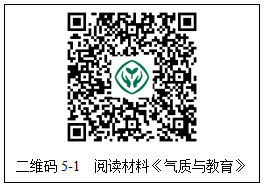 第二节  幼儿的气质
复习与思考
1.名词：气质。
2.根据托马斯和凯根的研究，婴儿的气质分为哪几种类型？ 
3. 本教材提到神经系统在发展过程中的重组和儿童气质与环境的拟合性两个重要的新概念，请你根据这两个概念想一想，如何认识气质的稳定性与可变性？
4. 气质有好坏之分吗？为什么？
5. 幼儿的气质特点对幼儿教育有何启示？
第三节  幼儿的性格
第三节  幼儿的性格
一、性格的概述
（一）性格的概念
性格是一个人以对现实的稳定态度，以及与这种态度相应的、习惯化了的行为方式中表现出来的人格特征。
性格是在社会生活实践中逐渐形成的，一经形成便比较稳定，它会在不同的时间和不同的地点表现出来。但是，性格具有稳定性并不是说他是一成不变的，而是可塑的。性格在一个人的生活中形成后，生活环境的重大变化一定会带来他性格特征的显著变化。
第三节  幼儿的性格
一、性格的概述
（一）性格的概念
性格是一个人以对现实的稳定态度，以及与这种态度相应的、习惯化了的行为方式中表现出来的人格特征。
性格是在社会生活实践中逐渐形成的，一经形成便比较稳定，它会在不同的时间和不同的地点表现出来。但是，性格具有稳定性并不是说他是一成不变的，而是可塑的。性格在一个人的生活中形成后，生活环境的重大变化一定会带来他性格特征的显著变化。
第三节  幼儿的性格
一、性格的概述
（一）性格的概念
在生活中，我们可以发现，一个人对待外部事物的态度和处理问题的行为方式，往往是稳定的。有的人对别人总是亲切热情，办事周到仔细；有的人对别人总是不温不火，办起事来得过且过；有的人对什么事都回避退缩，多一事不如少一事……因此，我们几乎可以根据一个人一贯的态度和行事方式，来预测他的行为，想到他下一步会怎么做。对外部事物稳定的态度和习惯的行为方式，就是一个人的性格。
第三节  幼儿的性格
一、性格的概述
（一）性格的概念
既然性格涉及稳定的态度和习惯的行为方式，我们就可以进一步推想到：性格是一种复杂的心理现象，它必然与儿童的认知能力、情感因素、社会化水平有关。也就是说，稳定的态度和习惯的行为反映着人整体的心理发展水平。这个整体的心理发展水平既与先天的气质有关，也与儿童出生后的环境、经验、活动特点有关。
第三节  幼儿的性格
一、性格的概述
（一）性格的概念
性格是个性心理特征里的重要内容。在普通心理学里，最有影响的性格分类，是瑞士心理学家荣格根据心理能量活动的倾向，分为外倾型性格和内倾型性格。外倾型性格的人重视外部世界，爱交际，活跃、开朗、自信、进取，对外部世界充满兴趣，容易适应环境。内倾型性格的人，重视主观世界，好沉思，善内省，自恋、孤僻、冷漠、寡言，易害羞，难以适应环境变化。可见，这两种不同的类型，也是性格的两种态度和方法。虽然，作为完整的个性，需要发展到一定的阶段才能形成，但性格作为个性特征中的一个重要因素，在学前期就表现出来了。
第三节  幼儿的性格
一、性格的概述
（二）性格的表现
1．性格在活动中的表现
人的性格常常在各种活动中表现出来。比如在观察时有的人善于详细分析，有的人精于概括；有的人倾向于独立思考，而有的人容易受周围环境的左右。又如在游戏中，有的儿童喜欢扮演“领袖”角色，有的儿童则喜欢听从指挥；有的儿童喜欢竞争性游戏，另一些儿童却喜欢安静的游戏。这些不同的表现，反映出各自不同的性格特征。
第三节  幼儿的性格
一、性格的概述
（二）性格的表现
2．性格在言语中的表现
一个人说话的多少、说话的方式和言语的风格等，都反映出不同的性格特征。如喜欢说话的人，往往与外倾型性格相联系，可能表现出开朗、善交际的性格特征；也可能表现出夸张、自负、爱表现的性格特征。不爱说话的人，往往与内倾型性格相联系，可能表现出自制力强、处事谨慎、认真的性格特征；也可能表现出反应缓慢、孤僻、怯懦的性格特征。
第三节  幼儿的性格
一、性格的概述
（二）性格的表现
3．性格在表情、姿态、服饰上的表现
人的面部表情是多种多样的，有的人经常满面笑容，有的人经常愁眉苦脸；有的人面部表情丰富，而有的人则喜怒哀乐不形于色，这些都表现出不同的性格特征。
第三节  幼儿的性格
一、性格的概述
（二）性格的表现
3．性格在表情、姿态、服饰上的表现
人的某些身体姿态也反映着不同的性格特征。彬彬有礼、平视对方的人往往具有谦和的性格特征；而摇头晃脑、居高临下的人则具有傲慢的性格特征。
不同的衣着服饰有时也是性格化的。有的人偏爱热烈鲜艳的色彩，有的人却喜欢沉静素雅的色彩；有的人整洁美观，有的人则衣冠不整，这些都在一定程度上反映了一个人性格的特征。
第三节  幼儿的性格
一、性格的概述
（三）性格与气质
1. 性格和气质有着密切的联系
首先，先天的气质，是性格形成的生理学基础。每个人的心理活动和行为都反映着他的动力特征。不同的气质可以使各人的性格特征显示出各自独特的色彩。例如，多血质的人用热情敏捷来表达勤劳，而抑郁质的人则以埋头苦干来展示这同一性格特征。
其次，某一气质会比另一气质更容易促使个体形成某种性格特征。例如，黏液质的人比胆汁质的人更容易养成自制力。
第三节  幼儿的性格
一、性格的概述
（三）性格与气质
1. 性格和气质有着密切的联系
再者，性格也可以在一定程度上掩盖和改造气质。例如，一位黏液质的教师会由于多年从事幼儿教育工作，而逐渐变得活泼、开朗。气质与性格彼此有相对的独立性。同种气质类型的人（如多血质）可以具有不同的性格特点（如有的慷慨大方，有的吝啬尖刻）；不同气质类型的人也可以有类似的性格特点。如各种气质的人都可以培养成具有认真负责的工作态度的人。
第三节  幼儿的性格
一、性格的概述
（三）性格与气质
2. 性格与气质的区别
性格与气质的主要区别在于：气质主要是先天获得的，是生理性的，具有较强的稳定性，也无好坏之分；而性格主要是后天养成的，是社会性的，具有可塑性。性格特征可以按照一定的社会评价标准分为好的性格或坏的性格。
第三节  幼儿的性格
二、幼儿性格的特点
凯根认为，性格最重要的指标是儿童适应新环境的难易程度。根据对儿童气质的行为抑制与非抑制的分类原则，将儿童的性格也分为情感抑制型与情感非抑制型两类。
情感抑制型性格的儿童，在应对环境的变化时，容易出现平衡上的困难，表现出较强的恐惧和对行为的控制。这类儿童通常的感知水平比较高，因而对杂乱、忙碌、不可预测的环境表现出更为强烈的反应。在陌生或紧张的气氛中，这类性格的儿童往往徘徊于是趋近还是逃避的冲突之中，难以做出决定。
第三节  幼儿的性格
二、幼儿性格的特点
情感非抑制型性格的儿童，对新环境具有强烈的兴趣和自信，表现为乐于接受环境的变化，乐于在新环境中进行探索和交往，总能在新环境中发现乐趣和结交新朋友，敢于冒险等。
情感抑制型和情感非抑制型性格是两类极端的性格。大多数儿童的性格处于这两个极端中间的某个位置上，因而构成了复杂的、有个人特色的性格特征。作为性格的极端表现，情感抑制型与非抑制型各具优劣。如情感抑制型性格的儿童，可能表现为社会能力低下，但这类儿童容易培养控制能力。我们知道，性格指标中的控制能力对性格的形成具有重要作用，而极端的情感非抑制型的儿童表现为任性和执拗，但这类儿童比较有勇气，有开拓精神。
第三节  幼儿的性格
二、幼儿性格的特点
情感抑制型的儿童在学前期出现道德内化的可能性较高，尤其是当他们的看护人和教师态度温和、教育得法时，这类儿童的控制能力发展快，控制的内化程度也提高快。利用现代化的脑成像技术，进行对立刺激条件下的正确选择任务（如用红墨水写一个“绿”字，正确的答案应该念“绿”，而不是报告先看到的红色）研究发现，这一活动激活了大脑前部中心线区域。可见，儿童对自己行为的控制技能，与大脑中前部的额叶皮层发展水平密切相关。婴幼儿所需的这一技能，在2～4岁期间发展得很快，并在以后儿童期的各阶段中得到持续发展。
第三节  幼儿的性格
二、幼儿性格的特点
正因为儿童性格最重要的指标是看一个儿童能否适应新环境，所以，心理学家认为，研究一个儿童是否能适应他生活的家庭、社区环境，比抽象地研究性格类型更为重要。也就是说，研究或评判一个儿童的性格，不能脱离他的具体生活环境。幼儿教师要敏锐地观察和分析幼儿的性格特征和性格类型，根据具体情况对他们进行适宜的关照与教育。例如，当环境变化或要求提高时，教师要主动关心情感抑制型儿童，使他们获得安全感，适应新变化和新挑战。而在需要安静和集中注意力的活动中，教师要关心情感非抑制型儿童，使他们的活动坚持下去，取得成功。
第三节  幼儿的性格
二、幼儿性格的特点
我们要树立这样一个基本信念：儿童的性格及其相应的态度和行为方式，是儿童在社会（包括家庭和外部社会）中的适应性措施。例如，有些儿童由于家庭成员对他的要求不一致，缺乏行为标准的连贯性而形成任性和执拗的性格特点。这种行为就是对不良家庭教育的适应性表现。例如，我国学者郭红英等人对601名婴幼儿的性格特点及其与父母的坚持性教养态度的关系进行了研究。结果发现，父母坚持一贯的教养态度对幼儿的性格有显著影响，主要表现在过分干涉、过度保护、拒绝否认、偏爱孩子、情感温暖等方面，同时与父母的学历也存在着关系。
第三节  幼儿的性格
二、幼儿性格的特点
由此可见，父母对２～３岁孩子坚持性的教养态度对幼儿良好性格的形成密切相关。他们认为，父母不良的教养方式容易造成幼儿的心理问题。部分家长在对待孩子坚持性的问题上，没有充分理解幼儿独立性的发展规律，不理解幼儿在２～３岁时为坚持自己的主张而进行的反抗，一味地对孩子横加干涉或者责骂惩罚，孩子可能会变得听话，同时其自尊心和自信心则受到伤害，阻碍独立性的发展，甚至遏制幼儿的自主性。幼儿在压抑的环境下生活，对其性格的形成会造成不良的影响。
第三节  幼儿的性格
二、幼儿性格的特点
社会当中的“问题少年”，很多都是在幼儿期家长对幼儿没有正确对待引起的。因此，建议父母采取积极向上、鼓励支持的、情感温暖的、理解型的教养方式，这对幼儿形成温和友善、意志坚强，情感丰富、热爱生活、自信、积极向上、亲切、独立、坦诚、活泼、大方、开朗等良好性格具有极其重要而又深远的影响。
性格的适应性表现是多元的、多样的，有时甚至是相互对立的。性格是复杂的，它既是稳定的，又可以通过教育和磨练加以改变。
第三节  幼儿的性格
二、幼儿性格的特点
我国心理学界对独生子女的性格特征做了大量研究。中国科学院心理研究所的学者运用20个与性格有关的项目，如 “怕陌生人”“见亲人很亲热”“合群”“胆小”“怕困难”“任性”等组成问卷，对北京市151名3～4岁幼儿进行调查后，得到如下结果。
1．特异性问题。从教师和家长的评价和双方评价的关系来看，均发现3～4岁独生子女性格发展的特异性和两端性。独生子女与非独生子女在性格上不存在明显差异。
第三节  幼儿的性格
二、幼儿性格的特点
2．儿童的性格特征与心理的年龄特征关系密切。上述各项目的调查结果，低分（“差的特征”）在小年龄组比较普遍，高分（“好的特征”）在大年龄组比较普遍，说明性格表现受到年龄因素的影响。幼儿心理的整体发展水平制约着性格行为的表现。
3．3～4岁幼儿行为的有意性已经很明显，他们会在不同的场合做出不同的表现。这一现象说明幼儿的行为受到不同环境的反馈的影响。
第三节  幼儿的性格
二、幼儿性格的特点
此外，辽宁师范大学杨丽珠等人的研究发现，男女孩在自控力、情绪性、亲社会三个维度上具有明显的差异。通常，女孩的自控能力比男孩好，亲社会性更强。具体表现为女孩具有更强的独立性与进取精神，比较认真负责，易接受管教；女孩更愿意关心、同情、帮助他人，更愿意与他人交往。但女孩的消极情绪也往往比较明显，如女孩比男孩更敏感，更多地表现出焦虑和不安，情绪的激烈和固执程度较男孩强烈。
第三节  幼儿的性格
三、影响儿童性格发展的社会因素
性格是遗传因素和环境因素相互作用的结果。气质就是性格形成的自然前提，在此基础上，社会因素对性格的形成和发展起着决定性的作用。这里我们主要论述社会环境中的家庭和幼儿园与儿童性格发展的关系。
第三节  幼儿的性格
三、影响儿童性格发展的社会因素
（一）家庭 
家庭对一个人的性格形成和发展具有重要和深远的影响。父母把遗传基因传递给后代，家庭是儿童的最初环境。社会和时代的要求，都通过家庭在儿童心灵上打下深深的烙印。从出生到5～6岁是性格形成的重要阶段。这时，儿童绝大多数是在家庭中生活，在父母的影响下成长。因此，亲子关系、家庭结构、家庭氛围和父母的榜样示范都会对儿童的性格产生显著的影响。
第三节  幼儿的性格
三、影响儿童性格发展的社会因素
（一）家庭 
1．亲子关系 
亲子关系是儿童最早建立的人际关系，这种关系的好坏不仅直接影响儿童的身心发展，而且也影响到儿童以后形成的各层次的人际交往关系。国内外许多研究表明，父母对子女的教养方式，是影响儿童性格发展的重要因素。家长教养方式对幼儿动作、智能、社会性行为有显著影响。研究发现，婴儿的气质类型对父母的教养方式有较大的影响。
第三节  幼儿的性格
三、影响儿童性格发展的社会因素
（一）家庭 
1．亲子关系 
父母对待不同气质类型的孩子的行为方式是不同的。比如性急的孩子饿了立刻大哭大闹，这使成人不得不马上放下一切事情，急忙为其喂奶；而对那些饿了只是断续哼哼唧唧的婴儿，大人则可能把手头的事情做完再去喂奶。日积月累，前一种儿童可能形成不能等待别人，自己的要求必须立即满足的态度和行为习惯；而后一种儿童则可以培养自制的性格特征。
第三节  幼儿的性格
三、影响儿童性格发展的社会因素
（一）家庭 
1．亲子关系 
又如，成人自己总是、而且要求儿童把东西放得整整齐齐，衣服扣子要扣好，手脏了立刻去洗，等等，这种耳濡目染的周围现实，使儿童在潜移默化中逐渐形成稳固的态度和行为习惯，也就是喜整洁、爱劳动等性格特征的萌芽。再比如，婴儿看见糖就拿过来吃，甚至大把大把地抓到自己身边。这时如果不加以教育，反而报以赞赏的表情和语言，那么就可能会使“贪婪”“独占”的思想得以强化。反之，如果经常注意引导幼儿与他人分享，则可以为慷慨等良好性格特征的形成打下基础。
第三节  幼儿的性格
三、影响儿童性格发展的社会因素
（一）家庭 
1．亲子关系 
又如，成人自己总是、而且要求儿童把东西放得整整齐齐，衣服扣子要扣好，手脏了立刻去洗，等等，这种耳濡目染的周围现实，使儿童在潜移默化中逐渐形成稳固的态度和行为习惯，也就是喜整洁、爱劳动等性格特征的萌芽。再比如，婴儿看见糖就拿过来吃，甚至大把大把地抓到自己身边。这时如果不加以教育，反而报以赞赏的表情和语言，那么就可能会使“贪婪”“独占”的思想得以强化。反之，如果经常注意引导幼儿与他人分享，则可以为慷慨等良好性格特征的形成打下基础。
第三节  幼儿的性格
三、影响儿童性格发展的社会因素
（一）家庭 
2．家庭结构
核心家庭、大家庭和破裂家庭是三种主要的家庭结构。核心家庭指一对夫妇和自己的孩子组成的家庭，在这种家庭里没有传统的隔代溺爱，但年轻的父母一般都是双职工，既缺乏教育孩子的经验和方法，也缺乏教育和爱抚孩子的时间。可能有时娇宠，有时管教过严。大家庭是指几代同堂的家庭，在大家庭中长大的孩子，长期受家风、家规等的熏陶，可能会形成良好的性格特征，成人教育和爱抚孩子的时间也较多，但可能存在隔代溺爱和在教育孩子问题上看法不一致的问题，从而使孩子无所适从，形成焦虑不安、恐惧等不良的性格特征。
第三节  幼儿的性格
三、影响儿童性格发展的社会因素
（一）家庭 
2．家庭结构
破裂家庭可能是父母中有一人病逝或被判刑监禁，也可能是父母分居或离异。许多研究表明，破裂家庭对孩子性格的发展会带来不良影响。由于父母死亡或离异，导致孩子得不到足够的家庭温暖和全面而适当的教育，容易形成悲观、孤僻等不良的性格特征，行为问题也较多。
第三节  幼儿的性格
三、影响儿童性格发展的社会因素
（一）家庭 
3．家庭气氛
家庭中的情感气氛是由所有的家庭成员营造的。一般把家庭情感气氛划分为融洽与对抗两种类型。生活在宁静而愉快的家庭中的孩子，与气氛紧张、冲突家庭中的孩子，在性格上会有差别。有研究表明，如果家庭中父母关系是融洽的，则孩子在家里愉快、有安全感，信心十足，并且能够较好地完成学习任务；
第三节  幼儿的性格
三、影响儿童性格发展的社会因素
（一）家庭 
3．家庭气氛
如果父母关系紧张、经常发生口角，会使孩子情绪不稳定、紧张和焦虑，缺乏安全感，对人不信任，长期忧心忡忡，担心家庭悲剧发生，害怕父母迁怒于自己而受惩罚，同时也容易发生行为问题。这一特点在离异家庭幼儿心理特点的研究结果中表现比较明显。
第三节  幼儿的性格
三、影响儿童性格发展的社会因素
（一）家庭 
4．父母的榜样
父母是孩子的第一任老师，是孩子最早学习的榜样。父母的一言一行都在潜移默化地影响着孩子的性格，孩子也在随时模仿和学习父母的行为。因此，孩子和父母的性格较为相似。俗话说，孩子的行为表现是父母性格的一面镜子。有研究表明，父母的表率作用与幼儿许多性格特征的形成和发展有关，如对人、事、物的态度和行为方式，自制力、自尊心、好奇心的形成与发展等。
第三节  幼儿的性格
三、影响儿童性格发展的社会因素
（二）幼儿园
幼儿园是对幼儿进行教育的专门机构。它主要根据3～6岁儿童的身心发展特点，对其实施有计划、有目的的教育，以促使幼儿健康活泼的成长，并在集体环境中塑造幼儿良好的性格特征。儿童进入幼儿园以后，开始过集体的生活。在幼儿园里，集体意志与要求制约着幼儿对周围事物的态度和行为方式，集体生活环境也有利于纠正已经形成的不良性格特征。
第三节  幼儿的性格
三、影响儿童性格发展的社会因素
（二）幼儿园
幼儿在集体活动中所处的地位，教师、伙伴对幼儿的态度，这些都影响着儿童性格的形成。幼儿在幼儿园的活动包括游戏、学习和日常生活。其中游戏是幼儿的主导活动，不仅是儿童认识世界的途径，还在于游戏影响着儿童性格的形成和发展。在游戏中，儿童体验着愉快的情绪，扮演着各种角色，学会和同伴交往，形成行为习惯，独立性、坚持性也同时得到发展，促进良好性格的形成。
第三节  幼儿的性格
三、影响儿童性格发展的社会因素
（二）幼儿园
为了建立幼儿与教师之间的信任感，教师一方面要严格要求自己，成为儿童良好的行为榜样和积极情绪情感的楷模，还要灵活地对待儿童的行为表现。任何时候都要意识到，他们毕竟是幼儿，他们还不成熟，有时会哭闹，有时会无礼，有时会退缩，有时会懒散。教师要善于在教育过程中接纳儿童的现实表现，启发他们的良知，等待他们的觉醒，不要把一时的、局部的行为鉴定为“性格特征”甚至“性格缺陷”。
第三节  幼儿的性格
三、影响儿童性格发展的社会因素
资料栏
幼儿自控能力差或影响成年后的健康
《华尔街日报》网站报道，一项新的研究显示，婴幼儿在蹒跚学步时，如果自我控制评估得分较低，成年后遭遇问题的可能性更大。这些问题包括疾病等生理问题，也包括酗酒、吸毒、财务困难，以及违法犯罪等生活上的困境。
这一研究的结果，发布在2011年的美国国家科学院院刊上。这一延续了30多年的研究，一共跟踪了1037名在社会经济上呈多样化的新西兰儿童，从他们出生一直研究到32岁。在其孩提时期，父母、研究人员和老师每隔几年就会对他们进行自控方面的测试，这些孩子也会作自我评价。
第三节  幼儿的性格
三、影响儿童性格发展的社会因素
资料栏
有96% 的第一批参与者在32岁时接受了最终评估。该研究发现，即使将社会阶层、智力水平和家庭生活的差异因素考虑在内，3岁时自控评估得分较低的孩子，成年后更可能出现各种健康问题，如性传染病、牙龈病、高胆固醇、高血压和体重超标等。在自控评估得分最高的20% 人群中，只有11% 的人在成年后出现各种健康问题，而在得分最低的20% 人群中，有27% 出现这种情况。自控得分较低的孩子，今后有可能对毒品或酒精产生依赖，或成为收入水平较低的人，也有更大的可能成为单亲父母，或违法犯罪。
第三节  幼儿的性格
三、影响儿童性格发展的社会因素
资料栏
有96% 的第一批参与者在32岁时接受了最终评估。该研究发现，即使将社会阶层、智力水平和家庭生活的差异因素考虑在内，3岁时自控评估得分较低的孩子，成年后更可能出现各种健康问题，如性传染病、牙龈病、高胆固醇、高血压和体重超标等。在自控评估得分最高的20% 人群中，只有11% 的人在成年后出现各种健康问题，而在得分最低的20% 人群中，有27% 出现这种情况。自控得分较低的孩子，今后有可能对毒品或酒精产生依赖，或成为收入水平较低的人，也有更大的可能成为单亲父母，或违法犯罪。
第三节  幼儿的性格
三、影响儿童性格发展的社会因素
资料栏
支持这项调查的是美国杜克大学心理学家泰瑞·莫菲特和艾弗谢罗姆。凯蒲赛称：“自我控制是一项极其重要的技能，它能让人评估自身的环境，准备好可能发生在自己身上的事情，设想好未来的各种可能性，等待那些值得等待的好东西，而不沉迷于短期的诱惑。”美国加州大学卫斯分校人类及社会发展系的教授杰·贝尔斯基说：“科学家早就知道自控能力会对一个人的行为发展产生影响。”这项研究在该领域中实现了新的突破。
第三节  幼儿的性格
三、影响儿童性格发展的社会因素
资料栏
其实，幼儿自控能力在不同的年龄阶段有不同的特征。人在3岁时，自控能力只有20%；4～5岁是幼儿发展自控能力的转折期，父母一定要利用好这一年龄阶段，帮助孩子树立起较强的自我控制能力。而到了5～6岁，孩子的自控能力已经发展到80%～90%。孩子自控力强，绝对有助于今后的学习。家长一定要重视发展孩子的自我意识，可以通过运动、认知活动、情绪控制、延迟满足等多种方法来培养孩子的自控能力。
第三节  幼儿的性格
三、影响儿童性格发展的社会因素
资料栏
家长在训练孩子的自控能力时，还要注意幼儿的注意力表现规律。3岁时的孩子，注意力集中时间为5～7分钟；4岁时的注意力集中时间为15分钟；5岁时注意力集中时间为20分钟；6岁时可以达到25分钟；7岁时的注意力集中时间可以超过30分钟。
                        ——引自《文汇报》，2011.3.10“文汇教育”（D）
第三节  幼儿的性格
复习与思考
1．名词：性格。
2．性格与气质、个性的关系是什么？
3．你理想中的幼儿具有哪些性格特征？
4．影响幼儿性格发展的因素主要有哪些？
5. 我们先后在两份阅读材料中介绍了有关幼儿自我控制和延迟满足的概念，是针对现实问题而准备的。目前的家庭教育和社会教育中溺爱、放纵、苛求等现象十分普遍，对孩子的性格成长极为不利。作为一名幼儿教育工作者，如何运用心理学知识，为幼儿提供适宜的发展环境，促进幼儿健康发展，是一项重大课题。请同学们好好思考一下这个问题的重要性。
第四节  幼儿的自我意识与性别化
第四节  幼儿的自我意识与性别化
自我意识和性别化都是个体对自身的认识，是个性的重要内容。
一、幼儿的自我意识
（一）自我意识概述
自我意识指的是个体对自己的各种身心状态的认识、体验和愿望。
自我意识是一个多维度结构，我们可以从形式和内容两个方面来认识。
1. 从形式上看，自我意识包括自我认识、自我体验和自我调控
第四节  幼儿的自我意识与性别化
一、幼儿的自我意识
（一）自我意识概述
1. 从形式上看，自我意识包括自我认识、自我体验和自我调控
自我认识是自我意识的认知成分，是个体对自己身心特征和活动状态的认知和评价。它包括自我观察、自我知觉、自我概念和自我评价等，其中自我概念和自我评价是自我认识最主要的方面，可以反映个体自我认识的发展水平，它是在社会生活中通过实践和交往逐渐形成的。
第四节  幼儿的自我意识与性别化
一、幼儿的自我意识
（一）自我意识概述
1. 从形式上看，自我意识包括自我认识、自我体验和自我调控
自我体验是自我意识的情感成分，是个体对自己所持有的一种态度。自我体验包括自尊、自信、自卑、羞愧、自豪感、内疚感和自我欣赏等。其中，自尊是自我体验的重要体现，也影响到自我认识和自我调控两个方面。自尊需要得到满足，将使人感动自信，体验到自我价值，从而产生积极的自我肯定。研究表明，儿童时期的自尊与其未来的学业成就、对生活的满意和幸福感等存在关联。
第四节  幼儿的自我意识与性别化
一、幼儿的自我意识
（一）自我意识概述
1. 从形式上看，自我意识包括自我认识、自我体验和自我调控
自我调控是自我意识的意志成分，是个体对自己思想、情感和行为的调节和控制。自制、自立、自主、自我监督和自我控制等都属于自我调控的范畴。
2. 从内容上看，自我意识包括物质自我、心理自我和社会自我
物质自我是指对自己的身体外貌、衣着装束、言行举止以及所有物的认识与评价，也包括自己的家庭环境和家庭成员等。
第四节  幼儿的自我意识与性别化
一、幼儿的自我意识
（一）自我意识概述
2. 从内容上看，自我意识包括物质自我、心理自我和社会自我
心理自我是指对自己的智力、情感与人格特征以及所持有的价值取向和宗教信仰等的认识和评价。
社会自我是指在人际交往中对自己所承担的角色和权利、义务、责任等，以及自己在群体中的地位、声望和价值的认识和评价。
第四节  幼儿的自我意识与性别化
一、幼儿的自我意识
（二）幼儿自我意识的发展
1．自我意识发展的过程
（1）对自己身体的认识
儿童认识自己，需要经过以下几个阶段。
第四节  幼儿的自我意识与性别化
一、幼儿的自我意识
（二）幼儿自我意识的发展
1．自我意识发展的过程
（1）对自己身体的认识
第一阶段（5～8个月）：不能意识到自己的存在。儿童最初不能意识到自己，不能把自己作为主体与周围的客体区分开来，8个月前的婴儿甚至不能意识到自己身体的存在，不知道自己身体的各个部分是属于自己的。比如，婴儿表现出对镜像的兴趣，并注视、抚摸它，便他们并不知道是自己的像，不知道自己是独立存在的个体。也即婴儿还没有产生对自我的认知。
第四节  幼儿的自我意识与性别化
一、幼儿的自我意识
（二）幼儿自我意识的发展
1．自我意识发展的过程
（1）对自己身体的认识
第二阶段（9～12个月）：开始认识到自己身体的各个部分。随着认知能力的发展和成人教育的影响，婴儿逐渐认识自己身体的各部分。比如，当孩子学说话时，成人指着他身体的某部分教他“眼睛”“嘴巴”“耳朵”等，婴儿通过自己的触摸和动作，慢慢形成了对身体各个部分的认识。在镜像实验中，表现为他们以自己的动作引起镜像中的动作，表明婴儿意识到了自己是活动的主体。
第四节  幼儿的自我意识与性别化
一、幼儿的自我意识
（二）幼儿自我意识的发展
1．自我意识发展的过程
（1）对自己身体的认识
第二阶段（9～12个月）：开始认识到自己身体的各个部分。随着认知能力的发展和成人教育的影响，婴儿逐渐认识自己身体的各部分。比如，当孩子学说话时，成人指着他身体的某部分教他“眼睛”“嘴巴”“耳朵”等，婴儿通过自己的触摸和动作，慢慢形成了对身体各个部分的认识。在镜像实验中，表现为他们以自己的动作引起镜像中的动作，表明婴儿意识到了自己是活动的主体。
第四节  幼儿的自我意识与性别化
一、幼儿的自我意识
（二）幼儿自我意识的发展
1．自我意识发展的过程
（1）对自己身体的认识
第三阶段（12～15个月）：认识自己的整体形象。表现为婴儿已能区分自己做的动作和他人的动作。在镜像实验中，对自己的动作之间的联系和关系有了清楚的意识，说明婴儿能够把自己作为一个整体形象，把自己与他人分开。
第四节  幼儿的自我意识与性别化
一、幼儿的自我意识
（二）幼儿自我意识的发展
1．自我意识发展的过程
（1）对自己身体的认识
第四阶段（15～18个月）：婴儿开始把自己作为客体来认识。比如，在镜像实验中，认识到客体特征（红鼻头）来自主体特征，对主体特征有了稳定的认识。
第四节  幼儿的自我意识与性别化
一、幼儿的自我意识
（二）幼儿自我意识的发展
1．自我意识发展的过程
（1）对自己身体的认识
第五阶段（18～24个月）：婴儿已经具有了用语言标识自我的能力。如将自己的名字与身体联系，甚至能用代词我、你能来标示自己和他人。当婴儿能正确地用语言来标示自己时，就表明他们已经有了明确的将自己作为客体的意识了。
第四节  幼儿的自我意识与性别化
一、幼儿的自我意识
资料栏
点红实验
婴儿生来就能识别镜子中的那个人是自己吗？如何了解婴儿已知道镜子中的那个人就是自己？婴儿能识别镜子中的那个人就是自己，这有什么意义？
这些问题是个体自我意识发展中非常重要的话题。下面我们就来了解一下测评婴儿自我意识发展的经典实验——点红实验。
第四节  幼儿的自我意识与性别化
一、幼儿的自我意识
资料栏
心理学家阿姆斯特丹（Amsterdam, B.，1972）借用动物学家盖勒帕在黑猩猩研究中使用的点红测验（以测定黑猩猩是否知觉“自我”这个客体）来研究婴儿的自我觉知，获得了突破性的进展。研究者以88名3～24个月大的婴儿作为被试。实验开始，在婴儿毫无察觉的情况下，主试在其鼻子上涂一个无刺激红点，然后观察婴儿照镜子时的反应。研究者假设，如果婴儿在镜子里能立即发现自己鼻子上的红点，并用手去摸它或试图抹掉，就表明婴儿已经能够区分自己的形象和加在自己形象上的东西。这种行为可作为婴儿出现自我认识的标志。
第四节  幼儿的自我意识与性别化
一、幼儿的自我意识
资料栏
结果发现，婴儿对自我形象的认识要经历三个发展阶段。
第一个是游戏伙伴阶段：6～10个月。在这个阶段，宝宝很明显对于镜子中的自己比较好奇，但是他认不出这是自己，只会觉得是另一个小伙伴。
第二个是退缩阶段：13～20个月。这个时候的宝宝已经可以开始意识到镜子中的事物和现实中的关系了，但是他很明显会对这种关系有一种逃避的感觉。可能是出于恐惧或者是其他因素，宝宝虽然对镜子中的人物好奇但是不愿意多加交流。
第四节  幼儿的自我意识与性别化
一、幼儿的自我意识
资料栏
第三个是自我意识出现阶段：20～24个月。这个阶段的宝宝已经可以明显认识到镜子中的那个孩子就是自己，他可以明确感知到自己鼻子上多了个红点点，并且用手去触摸红点。这是婴儿在意识到自我的问题上有着明确的分界线。

同学们也可以采用这种方法，对身边的婴儿进行测试，看他们会做出什么样的反应。
第四节  幼儿的自我意识与性别化
一、幼儿的自我意识
（二）幼儿自我意识的发展
1．自我意识发展的过程
（2）对自己行动的认识
动作的发展是儿童产生对自己行动的意识的前提条件，其发展体现出不同的水平。
第一水平：区分动作和动作的对象。婴儿在1岁左右的时候，通过偶然性动作逐渐能够把自己的动作和动作的对象区分开来，并且体会到自己的动作和物体的关系。比如，婴儿无意中碰到了皮球，皮球就向前滚去，婴儿从这里似乎感受到自己的存在和力量。以后，婴儿便会主动地去拍打东西。
第四节  幼儿的自我意识与性别化
一、幼儿的自我意识
（二）幼儿自我意识的发展
1．自我意识发展的过程
（2）对自己行动的认识
第二水平：出现了最初的独立性。1岁以后的儿童，在其日常行为中会表现出拒绝成人的直接帮助，而要“自己来”。比如爬楼梯，他坚持着自己爬。这就表明儿童已经开始意识到由自己发出的某种行为（动作）。
第三水平：支配自己的动作。幼儿能够自如自然地通过自己的动作，有目的地实现自己的想法，一般情况下，他们能够意识到自己的动作以及由此产生的影响。
第四节  幼儿的自我意识与性别化
一、幼儿的自我意识
（二）幼儿自我意识的发展
1．自我意识发展的过程
（3）对自己心理活动的意识
对自己心理活动的意识需要有较高的思维发展水平的支持。
3岁儿童，开始意识到“愿意”和“应该”的区别。以前他们只知道“我愿意”怎样做就怎样做，现在，开始懂得了“愿意”要服从“应该”。这就意味着儿童开始了对自己心理活动的意识。
第四节  幼儿的自我意识与性别化
一、幼儿的自我意识
（二）幼儿自我意识的发展
1．自我意识发展的过程
（3）对自己心理活动的意识
4岁儿童，开始出现对自己的认识活动和语言的意识。比如，他们慢慢地可以根据语言要求来管理自己的活动，并且在活动中也能够运用语言的认知方式，用语言来描述自己进行的活动。
随着年龄的增长，婴儿从知道自己的名字发展到知道“我”，意味着从行动中实际地成为主体，发展到意识到自己是各种行动和心理活动的主体，由此导致儿童认识、情感和社会性的进一步发展。
第四节  幼儿的自我意识与性别化
一、幼儿的自我意识
（二）幼儿自我意识的发展
2．自我意识发展的特点
（1）自我评价的发展
自我评价是自我意识的核心，自我评价能力的发展是自我意识发展的重要标志。儿童自我意识的发展主要表现为自我评价的发展。幼儿的自我评价有如下特点。
第四节  幼儿的自我意识与性别化
一、幼儿的自我意识
（二）幼儿自我意识的发展
2．自我意识发展的特点
（1）自我评价的发展
第一，从依从性评价发展到对自己个别方面和多方面进行评价。幼儿对自己或别人的评价带有依从性，往往都是成人（家长、老师等）评价的简单重复。如要幼儿评价他在某个方面的表现时，他会说“是我妈妈说的”“老师这样说的”。这种自我评价还不是真正的自我评价，只能算作“前自我评价”。
第四节  幼儿的自我意识与性别化
一、幼儿的自我意识
（二）幼儿自我意识的发展
2．自我意识发展的特点
（1）自我评价的发展
4岁的幼儿可以进行自我评价，但非常具体，主要是个别方面或局部的自我评价。例如，问儿童为什么说自己好，他会说“我听老师的话”“我帮老师收玩具”。
第四节  幼儿的自我意识与性别化
一、幼儿的自我意识
（二）幼儿自我意识的发展
2．自我意识发展的特点
（1）自我评价的发展
6岁的幼儿不仅能从个别方面进行自我评价，还能从多个方面进行自我评价，表现出自我评价的多向性。例如，要6岁幼儿回答他是好孩子的理由时，他会说“我对人有礼貌，和小朋友一起玩，还帮老师发东西”等。以后，儿童开始出现独立性评价，特别表现在成人的评价与儿童自我评价不一致时，儿童会提出申辩，表示反感和不信任。
第四节  幼儿的自我意识与性别化
一、幼儿的自我意识
（二）幼儿自我意识的发展
2．自我意识发展的特点
（1）自我评价的发展
第二，从对自己外部行为的评价到对内心品质的评价。儿童基本上对自己的外部行为进行自我评价，而不能深入到对自己内心品质进行自我评价。但是，这种自我评价属于过渡状态，严格地说，还不是真正的对自己内心品质的自我评价，只是表现出从对自己外部行为的评价向对自己内心品质评价的转化倾向。此时，他们也开始理解自己独特的心理特征。如：“我在生气时也不咋咋乎乎。”
第四节  幼儿的自我意识与性别化
一、幼儿的自我意识
（二）幼儿自我意识的发展
2．自我意识发展的特点
（1）自我评价的发展
第三，从主观情绪性评价到初步客观的评价。儿童的自我评价常常不从具体事实出发，而是从情绪出发，带有主观片面性。比如，儿童将自己的绘画作品和小朋友的绘画作品进行比较时，总是评价自己的作品好。在一般情况下，儿童总是倾向于过高地评价自己。
第四节  幼儿的自我意识与性别化
一、幼儿的自我意识
（二）幼儿自我意识的发展
2．自我意识发展的特点
（2）自我体验的发展
幼儿的自我体验呈现出从低级向高级发展、从与生理性情绪体验向社会性情感体验发展的特点。幼儿的愉快和愤怒的体验往往是生理需要的表现，而委屈、自尊、羞愧则是社会性体验的表现。幼儿自我意识中各个因素的发生和发展不是同步的，愉快和愤怒的情绪体验发展较早，委屈、自尊和羞愧感发生较晚。研究（Lewis & Ramsay, 2002; Mills, Imm, & Walling, 2008）表明，3岁幼儿已经能够评价自己的行为，并且能够产生相应的自我情绪体验。比如，对于未能在规定时间完成任务会感到羞愧。
第四节  幼儿的自我意识与性别化
一、幼儿的自我意识
（二）幼儿自我意识的发展
2．自我意识发展的特点
（3）自我调控能力的发展
幼儿自我调控能力的发展和他们的心理发展水平密切相关。3～4岁幼儿的坚持性和自制力都很差，到了5～6岁，幼儿才有一定的坚持性和自控能力。不过，总的来说，学龄前儿童的自我控制能力还是比较弱。
第四节  幼儿的自我意识与性别化
一、幼儿的自我意识
（二）幼儿自我意识的发展
2．自我意识发展的特点
（3）自我调控能力的发展
有研究者认为，幼儿的自我控制由抵制诱惑、控制冲动和延迟满足三个维度构成。延迟满足是指一种甘愿为更有价值的长远结果而放弃即时满足的抉择取向，以及在等待期中展示的自我控制能力。许多研究者用延迟满足的方式来考察儿童的自我控制能力。有人用礼物延迟的方式考察了114名2～11岁儿童自我控制的发展及性别差异。
第四节  幼儿的自我意识与性别化
一、幼儿的自我意识
（二）幼儿自我意识的发展
2．自我意识发展的特点
（3）自我调控能力的发展
结果发现：2～4岁儿童的自我控制具有低等程度的稳定性；女孩在2岁、4岁、7岁和11岁时的自我控制能力强于男孩；无论是男孩还是女孩，4岁时的自我控制能力都显著高于2岁时，女孩在4岁和7岁时的自我控制能力无显著差异，但男孩7岁时的自我控制能力显著低于4岁时。
第四节  幼儿的自我意识与性别化
一、幼儿的自我意识
（二）幼儿自我意识的发展
2．自我意识发展的特点
（3）自我调控能力的发展
自我控制是一种极其重要的心理能力，它是人完成各种任务、处理人际关系的必要条件。它能使一个人评估自身所处的环境，对未来可能发生的事有所准备，等待那些值得等待的结果，不为短视的利益所诱惑。
第四节  幼儿的自我意识与性别化
一、幼儿的自我意识
（二）幼儿自我意识的发展
2．自我意识发展的特点
（3）自我调控能力的发展
新西兰学者曾对1037名儿童做了长达30多年的纵向研究，发现即使把被试的社会阶层、智力水平和家庭生活的差异因素都考虑进去，那些在3岁时自我评分低的儿童，在32岁接受最终评估时出现健康问题（如性传染病、龋齿、高胆固醇、高血压和体重超标等）和行为问题（如酗酒、药物依赖等）要比其他被试更多。
第四节  幼儿的自我意识与性别化
一、幼儿的自我意识
（二）幼儿自我意识的发展
2．自我意识发展的特点
（3）自我调控能力的发展
研究发现，4～5岁是自控能力发展的转折期，成人要充分利用这一阶段来帮助幼儿培养良好的自控能力。家长和幼儿可以通过游戏、运动、认知活动、情绪控制、延迟满足和行为强化等多种方法，培养和发展幼儿的自我控制能力。
第四节  幼儿的自我意识与性别化
资料栏
棉花糖实验与延迟满足
棉花糖实验，最早是在1966年到1970年间，斯坦福大学教授沃尔特·米歇尔（Walter Mischel）在幼儿园进行的研究幼儿自制力的一系列心理学实验。他先后在600名3～6岁孩子之间做了这个实验。
实验过程和结果：
第一批有32个孩子参加，最大的5岁8个月，最小的3岁半。孩子们可以选择一样食物（有时是棉花糖，也可以是曲奇饼、巧克力等等），然后被要求在这个充满诱惑的美食面前做出选择。
第四节  幼儿的自我意识与性别化
资料栏
1.如果能坚持15分钟不去吃掉面前的棉花糖，那么15分钟之后会被额外奖励一块棉花糖。
2. 如果没坚持住吃掉了，那就没有额外的奖励了。
然后米歇尔教授离开，房间内的摄像机记录下了孩子们面对诱惑的各种真实表现。
时间到了，结果约有三分之一的孩子真的坚持了15分钟，从而得到了额外的奖励。三分之二的孩子吃了棉花糖。
第四节  幼儿的自我意识与性别化
资料栏
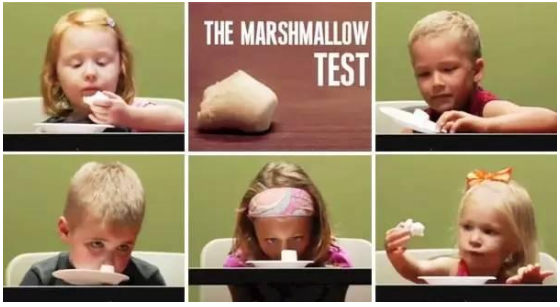 第四节  幼儿的自我意识与性别化
资料栏
实验跟进：
1986年，实验小组回访了这一批获得额外奖励的孩子，发现他们很多方面比同龄的孩子表现优秀。
1990年，又有一次跟踪调查，发现当年实现“延迟满足”得到额外奖励的孩子，在SAT（相当于美国的高考）的考试中，成绩比同龄人更加优秀。
第四节  幼儿的自我意识与性别化
资料栏
2011年，第三次跟踪调查发现，那一批得到额外奖励的孩子已经步入中年，在事业和生活方面相对来说比较成功。通过脑核磁的扫描，研究者发现，延迟时间较长的人前额叶皮层比较活跃，而延迟时间较短的人腹侧纹状体相对更活跃一些。
第四节  幼儿的自我意识与性别化
资料栏
实验应用：
这个实验在社会上受到广泛关注，很多人将这个实验简单地归结于“成功来自于自控力”“缺乏自控力，再聪明的孩子都没用”。很多成人开始对孩子试行延迟满足的方法，比如：
孩子从小就被训练自己入睡，哭了不抱，不哭才抱；
第四节  幼儿的自我意识与性别化
资料栏
实验应用：
孩子喜欢一个玩具，不能马上就买给他，通常被告知“下一次”；
    孩子哭了不能立即抱立即问，必须要先让他自己一个人待一会儿，冷静一下……
后来，罗切斯特大学教授塞莱斯特·基德（Celeste Kidd）重做了这个实验（也叫进阶版实验）。不过，在棉花糖实验之前，她将孩子分成A、B两组，同时让孩子们和她的同事一起画画，旁边放了一盒用过的蜡笔。
第四节  幼儿的自我意识与性别化
资料栏
实验应用：
一位同事会告诉孩子们，“可以现在使用旧蜡笔，或者等她去拿一些新的更漂亮的蜡笔”。几分钟后，A组的同事拿着新蜡笔回来了；而B组的同事空手回来，和孩子们道歉说：“对不起，我记错了，其实没有新蜡笔了。”
之后，同样的情况又重复一遍，这次是许诺有新的贴纸，同样，A组孩子得到了新贴纸，而B组孩子再次得到一次道歉。经过这两次前期的“热身”后， 基德才引入了“棉花糖”实验。结果非常令人震惊，A组（也就是成人两次都兑现承诺的那组），孩子们通过测试的比例是B组孩子的四倍。
第四节  幼儿的自我意识与性别化
资料栏
实验说明什么？
不可否认，孩子的自控力非常重要，但在进阶版的实验里，大人的不同行为也成了两组孩子自控力表现的重要参考。当孩子身处一个信守诺言的环境，即使再小的事答应了孩子就会做到，那孩子也更愿意自控；可如果他们身处“出尔反尔、连哄带骗”的环境，那孩子就会失去对环境的信任，自然不会考虑自控的问题。
第四节  幼儿的自我意识与性别化
资料栏
实验的初创者米歇尔教授也说，他的实验只是说明了人类婴儿早期形成的延迟满足和自控的习惯与后来的成功有重要的相关关系，但不一定是决定性的因果关系。他在其著作《棉花糖实验》一书中特别提出，年龄是其中特别重要的因素，一般来讲，五岁以上的孩子更容易做到延迟满足，因为四岁前的孩子前额叶皮层还没有发育完善，不可能具备延迟满足的能力。
第四节  幼儿的自我意识与性别化
资料栏
教育启示：要想孩子延迟满足，请先让孩子满足
因为真正的“延迟满足”应该是“自我延迟满足”，而不是被成人强迫去延迟满足。
在艾里克森的人格发展阶段理论中，2～4岁的孩子主要的发展任务是获得自主感，克服羞耻感；良好的人格特征是意志品质。孩子最需要的是非常亲密的亲子关系来获得自主意识和自我的认可，而不是“等一等”的训练。只有建立了充足的安全感之后，那些需要告知孩子的底线和规则，才可以更好地帮助孩子建立规矩和边界感。童年首先要充满爱与被爱，其次才能填进去各种相对公平的规矩。
第四节  幼儿的自我意识与性别化
二、幼儿的性别化
“男孩”或“女孩”，既是一个生物学的事实，又是一个社会事实。儿童一生下来就不由自主地被纳入性别的范畴，并且在成长的过程中逐渐地获得了他（她）所生活的那个社会所认为的适合于男子或女子的价值、动机、性格特征、情绪反应、言行举止和态度等。这个将生物学的性别与社会对性别的要求融进个体的自我知觉和行为之中的过程，就是儿童性别化的过程。这个过程是儿童社会化发展的重要方面，也是儿童心理发展水平的标志。因此，性别化也被称作“性别角色社会化”。
第四节  幼儿的自我意识与性别化
二、幼儿的性别化
（一）儿童的性别差异
男孩和女孩不仅在生理结构上有差异，在心理发展上也是有差异的。形成这些差异的主要原因是先天的，或者说，是生物学的性别特征，规定了男性和女性心理活动中表现出各自的特点。而且，这种性别差异在幼儿阶段就已表现出来了。表5-1列出了与性别相关的一些心理和个性差异。
第四节  幼儿的自我意识与性别化
二、幼儿的性别化
第四节  幼儿的自我意识与性别化
二、幼儿的性别化
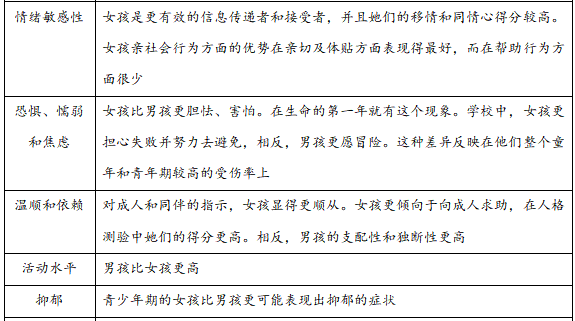 第四节  幼儿的自我意识与性别化
二、幼儿的性别化
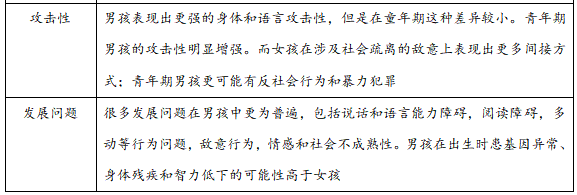 第四节  幼儿的自我意识与性别化
二、幼儿的性别化
（一）儿童的性别差异
我们在这里介绍心理的性别差异，主要是让大家有一个基本概念，以便在今后的工作中用适当的方式妥善处理男孩和女孩之间可能出现的问题。在心理学范畴内，性别差异并不是主要的、绝对的。可以说，不同性别之间心理特点的共同性要大大多于差异性。
第四节  幼儿的自我意识与性别化
二、幼儿的性别化
（二）儿童的性别概念和性别角色
1．性别概念
儿童的性别概念主要包括三方面的内容：性别认同、性别稳定性和性别恒常性。儿童在性别概念的发展中，性别认同出现的年龄最早，然后是获得性别稳定性，最后是形成性别恒常性。
第四节  幼儿的自我意识与性别化
二、幼儿的性别化
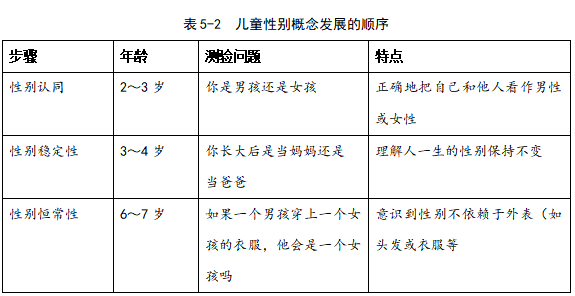 第四节  幼儿的自我意识与性别化
二、幼儿的性别化
（二）儿童的性别概念和性别角色
1．性别概念
（1）性别认同的发展
性别认同是指儿童对自身性别的自我界定。性别认同发展正常的儿童能掌握自己的性别属性，了解相应的作用。儿童首先从成人对他们的态度中接触到自身的性别，然后，以某些外部特征来区别周围的男性和女性。大多数研究认为，儿童的性别认同出现在2岁到3岁之间。
第四节  幼儿的自我意识与性别化
二、幼儿的性别化
（二）儿童的性别概念和性别角色
1．性别概念
（1）性别认同的发展
汤普森在一项研究（W.R.Thompson，1975）中，向2～3岁的儿童提供一些具有性别化的洋娃娃和杂志的图片，要求儿童按性别将这些图片进行分类。同时问儿童，他们自己的性别以及他们与这些图片是否一样。然后给每一位被试拍摄一张快照，让其添加到已经分类的图片中。最后把两张中性物品的图片（如苹果）分别标上“好”或者“坏”，或者标上“给男孩”或“给女孩”，让他们从中选一个带回家去。
第四节  幼儿的自我意识与性别化
二、幼儿的性别化
（二）儿童的性别概念和性别角色
1．性别概念
（1）性别认同的发展
研究结果表明，2岁儿童的性别认同发展水平还很低，他们能够挑选出自己的照片，但是却不知道把自己的照片放在男性还是女性的盒子里。他们已开始理解男人和女人这些词的一些含义，甚至开始知道哪些东西是男性用的，哪些东西是女性用的， 如领带是“爸爸的”，口红是“妈妈的”，但是这一阶段的儿童还不知道自己与其他一些人属于同一性别类型。到2岁半时，儿童开始理解这些问题，他们能够正确回答自己的性别，而且能够区分图片中人物的性别，也开始知道自己与图片中同性别的人更相似。
第四节  幼儿的自我意识与性别化
二、幼儿的性别化
（二）儿童的性别概念和性别角色
1．性别概念
（2）性别稳定性的发展
性别稳定性是指儿童对自己的性别不随年龄、情境等的变化而改变这一特征的认识。儿童在3～4岁时，开始认识到一个人的性别在一生中都是稳定不变的。我国学者方富熹等人探查了我国幼儿性别特征的形成，发现大部分3岁被试儿童（占86%）已认识自己是男还是女。但如果问被试：“你刚生下来时是男孩还是女孩？你长大了会当哥哥还是姐姐，爸爸还是妈妈？
第四节  幼儿的自我意识与性别化
二、幼儿的性别化
（二）儿童的性别概念和性别角色
1．性别概念
（2）性别稳定性的发展
你老了会是爷爷还是奶奶（被试已认识到后三个问题中前者是男性，后者是女性）？”之类的问题时，只有小部分3岁和4岁被试（分别为10 % 和40 %）能作出完全正确的回答，即大部分3～4岁儿童对自我的性别认同是很不稳定的。而90 % 的5岁被试则能作出完全正确的回答。他们已能认识到，在时间维度上一个人的性别是不会改变的。这与国外的有关研究结果一致。
第四节  幼儿的自我意识与性别化
二、幼儿的性别化
（二）儿童的性别概念和性别角色
1．性别概念
（3）性别恒常性的发展
性别恒常性是指儿童对一个人不管外表发生什么变化，而其性别保持不变的认识。获得性别恒常性的儿童能够知道无论自己或别人穿什么样的衣服、留什么样的发型，其性别都保持不变。
第四节  幼儿的自我意识与性别化
二、幼儿的性别化
（二）儿童的性别概念和性别角色
1．性别概念
（3）性别恒常性的发展
性别恒常性是儿童性别认知发展中的一个重要的里程碑，通常在4～7岁之间发展起来。儿童一般要到6~7岁才能获得性别恒常性的认识。有一些学派十分重视性别恒常性的获得，他们认为，只有获得了性别恒常性，才算是真正懂得了性别，并且开始以符合性别要求的适当方式进行活动。
第四节  幼儿的自我意识与性别化
二、幼儿的性别化
（二）儿童的性别概念和性别角色
2．性别角色
（1）性别角色的发展
每一个社会，对男性和女性各自应该具有什么样的行为特点、行为规范，都有普遍的认识。性别角色是社会对男性或女性各自适宜的行为方式和活动的认识。通过向儿童列举一些典型的男性或女性的行为活动，如打架、烧饭、玩玩具枪、玩洋娃娃等，让儿童说出哪些活动是适合男孩干的，哪些活动是适合女孩干的。
第四节  幼儿的自我意识与性别化
二、幼儿的性别化
（二）儿童的性别概念和性别角色
2．性别角色
（1）性别角色的发展
研究发现，儿童很早就形成了一些对男性行为特点和女性行为特点的认识。例如，2岁半～3岁的儿童已经有了如下的认识：“男孩打人”“女孩话多”“女孩经常需要别人的帮助”“男孩玩汽车”，等等。
第四节  幼儿的自我意识与性别化
二、幼儿的性别化
（二）儿童的性别概念和性别角色
2．性别角色
（1）性别角色的发展
戴蒙（Damon，1977）曾经研究了4～9岁儿童对性别角色理解的特点。他告诉被试一个故事：有个名叫乔治的男孩喜欢玩玩具娃娃，他的父母告诉他，男孩不应该玩娃娃，只有女孩才玩娃娃。他们还为乔治买了许多男孩玩的玩具，如卡车、枪等，但乔治仍然坚持玩娃娃。主试问被试：乔治玩娃娃对不对？
第四节  幼儿的自我意识与性别化
二、幼儿的性别化
（二）儿童的性别概念和性别角色
2．性别角色
（1）性别角色的发展
别人告诉乔治别玩娃娃对不对？如果乔治坚持玩娃娃，那将会发生什么事？如果乔治穿女装去上学对不对？等等。4岁的儿童对这些问题的回答是不明确和不完整的。例如，他们认为乔治玩娃娃是对的，因为“他想玩”；而乔治穿女孩子的衣服是不可能的，因为“他没有”。
第四节  幼儿的自我意识与性别化
二、幼儿的性别化
（二）儿童的性别概念和性别角色
2．性别角色
（1）性别角色的发展
大多数6岁儿童认为乔治是错的，因为这样会遭到父母的指责和使别人不喜欢他。有些儿童认为，只要没人看见，乔治也不算错。9岁儿童的看法有所改变，他们认为人们通常不喜欢男孩玩娃娃，但玩娃娃也算不得大错误，这不同于打破窗户或偷人家的玩具那样。
第四节  幼儿的自我意识与性别化
二、幼儿的性别化
（二）儿童的性别概念和性别角色
2．性别角色
（1）性别角色的发展
因为打破窗户或偷玩具是不允许的，而你想玩娃娃是可以的，只不过人家不喜欢你这样干。对于穿女装的问题，9岁儿童认为，想穿也可以，但人家要笑话的。从这个实验研究可以看出，儿童对于性别角色的理解有一个发展过程。
第四节  幼儿的自我意识与性别化
二、幼儿的性别化
（二）儿童的性别概念和性别角色
2．性别角色
（1）性别角色的发展
儿童对性别角色的掌握，有赖于性别认同的确立，而性别认同的确立又有赖于认知的发展。在儿童心理发展的过程中，它们是彼此制约、互相影响的。从事与性别角色相符合的行为会使儿童有效地控制环境和适应社会。
第四节  幼儿的自我意识与性别化
二、幼儿的性别化
（二）儿童的性别概念和性别角色
2．性别角色
（2）性别角色的发展阶段
关于儿童性别角色的发展，厄利安根据儿童在发展过程中不同的发展取向，将6岁至18岁的个体性别角色发展分为三个阶段：生物取向阶段、社会取向阶段和心理取向阶段。
第四节  幼儿的自我意识与性别化
二、幼儿的性别化
（二）儿童的性别概念和性别角色
2．性别角色
（2）性别角色的发展阶段
生物取向阶段：6～8岁的儿童处于该阶段。此时儿童所持有的关于男性和女性的各种认识，是以男女之间在机体上所存在的生理差异和外貌特征为依据的。儿童通过对这些看得见摸得着的外表特征和差异，从而形成最初的男女概念。
第四节  幼儿的自我意识与性别化
二、幼儿的性别化
第四节  幼儿的自我意识与性别化
二、幼儿的性别化
（二）儿童的性别概念和性别角色
2．性别角色
（2）性别角色的发展阶段
社会取向阶段：9～13岁的儿童处于该阶段。此时儿童对男性和女性所持有的各种性别角色概念是以社会文化的要求和社会角色的期待为依据的。儿童对男性和女性的认识和理解是通过对社会公认和赞许的关于男性和女性的各种行为准则和规范的学习所获得的。
第四节  幼儿的自我意识与性别化
二、幼儿的性别化
（二）儿童的性别概念和性别角色
2．性别角色
（2）性别角色的发展阶段
心理取向阶段：14～17岁的儿童处于该阶段。此时儿童对男性和女性所持有的各种性别角色概念，不再以社会准则和行为规范为唯一的根据，而是以男女各自具有的内在心理品质为主要依据。
第四节  幼儿的自我意识与性别化
二、幼儿的性别化
（二）儿童的性别概念和性别角色
2．性别角色
（2）性别角色的发展阶段
随着心理学研究的深入，20世纪80年代以来，关于性别化的理论建设也有新发展，其中，一些重要的概念也发生了更加人文化、科学化的变化。例如，男性化和女性化特征的概念，被工具性特质和表达性特质所替代就是一个明显的例证。
第四节  幼儿的自我意识与性别化
二、幼儿的性别化
（二）儿童的性别概念和性别角色
2．性别角色
（2）性别角色的发展阶段
工具性特质注重自我、责任、创新、活动、社会伙伴的交流，有较强烈的成就动机。而表达性特质注重观点采择、感受、体验、宜人性（理解他人及移情等）。这两类特质可以出现在任何一个男孩或女孩身上。按照这样的思路来考量我国儿童的性别化，就会有很多新的认识。
第四节  幼儿的自我意识与性别化
二、幼儿的性别化
（二）儿童的性别概念和性别角色
2．性别角色
（2）性别角色的发展阶段
在儿童性别化发展的过程中，父母所起的作用是巨大的、不可替代的。幼儿教师也具有重要作用。性别化发展得好的儿童，对自己的性别和作用都能坦然接受，其今后个性的形成也会比较健全、完整。反之，性别化发展不良的儿童，今后在社会生活，尤其是在恋爱、婚姻生活中可能会出现适应不良的情况。因此，在幼儿教育中，教师应该高度重视幼儿性别化的发展，使他们对性别有一个正确的认识。
第四节  幼儿的自我意识与性别化
二、幼儿的性别化
（二）儿童的性别概念和性别角色
2．性别角色
（3）性别角色的教育
孙崇勇等（2019）对学前儿童性别角色教育的现状进行了调查研究，结果显示：当前学前儿童性别角色的教育在性别角色教育意识、性别角色教育内容、性别角色教育形式、性别刻板印象等方面的问题表现比较明显；其中，尤其以性别刻板印象问题最为突出。
第四节  幼儿的自我意识与性别化
二、幼儿的性别化
（二）儿童的性别概念和性别角色
2．性别角色
（3）性别角色的教育
大多数幼儿园教师关于儿童性别角色教育的意识还比较淡薄，对其重要性认识不到位，对学前儿童性别角色教育的含义、内容与特点等缺乏全面、系统的了解，教育形式单一。研究还发现，不同年龄班的儿童，在性别角色意识、性别角色教育内容、性别刻板印象方面存在的问题差异显著。
第四节  幼儿的自我意识与性别化
二、幼儿的性别化
（二）儿童的性别概念和性别角色
2．性别角色
（3）性别角色的教育
其中，在性别角色意识与内容方面，小班与中班的儿童性别角色教育存在的问题比大班儿童更为明显或严重，而在性别刻板印象维度，大班与中班的儿童性别角色教育存在的问题比小班更为明显或更为严重。
第四节  幼儿的自我意识与性别化
二、幼儿的性别化
（二）儿童的性别概念和性别角色
2．性别角色
（3）性别角色的教育
他们认为，这可能是因为有些家长与教师觉得小班、中班的儿童年龄还太小，在思想意识层面更加不太重视性别角色教育，或觉得进行性别角色教育为时过早，没有太多必要。基于以上问题及其原因分析，他们提出了幼儿性别角色教育的五点建议。
第四节  幼儿的自我意识与性别化
二、幼儿的性别化
（二）儿童的性别概念和性别角色
2．性别角色
（3）性别角色的教育
第一，加强对在职幼儿教师的培训，提升其关于幼儿性别角色教育的意识。第二，根据幼儿的身心发展特点，选择适宜的性别教育内容与多种多样的教育方法。第三，在对幼儿的性别角色教育过程中，尽可能淡化性别的刻板印象。
第四节  幼儿的自我意识与性别化
二、幼儿的性别化
（二）儿童的性别概念和性别角色
2．性别角色
（3）性别角色的教育
第四，对幼儿的性别角色教育还应体现出渐进的发展阶段性特点。第五，开展对幼小儿童的性别角色教育，也离不开政府教育管理部门与幼儿园的大力支持。
第四节  幼儿的自我意识与性别化
复习与思考
1.名词：自我意识；延迟满足；性别化；性别角色。
2.自我意识包括哪些方面？
3.幼儿自我意识的发展体现在哪几个方面？
4.幼儿自我意识的发展有哪些特点？
5.儿童的性别自我概念包括哪些方面？
6.谈谈发展良好的自我意识和性别化对幼儿心理健康发展的价值。
第四节  幼儿的自我意识与性别化
阅读材料
关键在于培养幼儿健全的性格结构
王振宇
学前教育领域是一片热土。在这片热土上，从管理体制到教育理念，从课程模式到活动设计，从教师教育到家长教育，从教学活动的高结构到低结构，新风徐进，思想活跃，表现出我国学前教育工作者高度的专业责任感和热情的探索精神。
第四节  幼儿的自我意识与性别化
阅读材料
但细细看来，也有值得讨论的事情。
信手抽出两本幼教杂志，看到一本中有文章强调要对幼儿进行“恐惧教育”，一本中有文章呼吁对幼儿进行“和平教育”。我情不自禁想起了一连串的“××教育”的口号。的确，在我们的现实生活中，口号太多，口号教育泛滥成灾。人们不禁会想，这些口号教育真能实行吗？
第四节  幼儿的自我意识与性别化
阅读材料
让我们先就事论事地看一看“恐惧教育”吧。
我们知道，恐惧是人和动物共有的原始情绪，也是一种强烈的负面情绪。当一个人处在无法摆脱的危险情境或面对难以抵挡的灾难性变化时，就会产生恐惧的情绪体验。人在恐惧的同时伴随着回避退缩行为和不可自主的生理反射，如心慌、惊叫、血压升高、毛发竖立。最早对儿童实施恐惧教育的心理学家是行为主义创始人华生。华生认为，恐惧是儿童的原始情绪之一，身体失去平衡和巨大的响声，是引起新生儿和婴儿恐惧的两大原因。
第四节  幼儿的自我意识与性别化
阅读材料
在这个原始情绪的基础上，可以用条件反射的方法形成儿童的恐惧感。根据这一观点，华生对一名11个月大的婴儿艾伯特做了实验研究。实验初期，艾伯特与小白鼠玩了3天。后来，当艾伯特开始伸手去触摸白鼠时，脑后响起了敲钢条的声音。艾伯特猛然跳起，向前摔倒，将头埋进垫子，但没有哭。第二次，正当他的右手刚触摸白鼠时，钢条又被敲响，他又猛然跳起，向前摔倒，开始哭泣。一周以后的几次白鼠与响声的组合刺激也都引起孩子惊起。最后，当白鼠单独出现后，艾伯特表现出极度恐惧，转过身去，扑倒在地，匍匐前进，躲避白鼠。
第四节  幼儿的自我意识与性别化
阅读材料
应该说，华生的恐惧教育是成功的，但出于道德的原因，这个实验遭到学术界的严厉批评。后来，华生也认识到，为了保护儿童的情绪，有必要植入某些消极情绪，以便对机体产生保护作用，但消极反应必须尽可能在心智健全的状态下建立起来，而不涉及强烈的负面情绪反应。精神分析学派对儿童的恐惧也有专门的论述。弗洛伊德告诉我们，成年人应该以关爱的训练引发儿童的真实焦虑，防止儿童产生不必要的恐惧。埃里克森则指出，在形成儿童的基本信任感时，保留适度的不信任感让儿童懂得避开危险是必要的。但基本不信任感只能与一些具体的、实际的危险有关，不要构成对世界总体的不信任和怀疑。
第四节  幼儿的自我意识与性别化
阅读材料
可见，提倡恐惧教育是缺乏理论根据的。也许恐惧教育的倡导者会解释道，“我们恐惧教育的含义与大师们的观点是一致的”。果真如此的话，那不就是我们熟悉的安全教育吗，为什么偏要提个“恐惧教育”让人费解呢？
至于通过不让孩子舞枪弄棒以从小培养孩子热爱和平，实现“和平教育”，也只是一种良好的愿望，能否在现实社会中有效遏制暴力行为和恐怖活动，尚不得而知。
我的本意并不是讨论要不要进行“恐惧教育”与“和平教育”，也不是讨论如何进行这种教育，而是想探讨一下产生这类“口号教育”概念的内在原因。
第四节  幼儿的自我意识与性别化
阅读材料
我们知道，在儿童教育与儿童发展、儿童期教育与成年后发展之间，肯定不存在一个单因单果的线性关系。但是，确确实实有很多人在实际操作中，相信只要我们对幼儿实施一个什么“教育”，就能防止将来的一个问题，如同打了卡介苗就能防止结核菌感染一样。于是，一连串的口号教育应运而生，应该在幼儿园里对儿童进行这个“教育”，那个“教育”，花样翻新，令人目不暇接。也有人倒过来做，看到成人社会中出现的各种问题，就把解决问题的希望寄托在儿童身上，动辄就“从娃娃抓起”，于是又提出了一连串的口号教育。至于这些口号教育符不符合事实、符不符合逻辑、符不符合儿童心理发展的特点，却很少考虑。而这些口号教育对儿童产生什么消极影响，则更少考虑。这是一种幼儿教育简单化的倾向。
第四节  幼儿的自我意识与性别化
阅读材料
幼儿教育简单化的倾向带来的后果，就是夸大幼儿教育的后续效应，误认为早期教育决定一切。随之而来的第二个后果是无端地增加家长和幼儿园的教育任务。最终，是增加了幼儿的学习负担和精神压力，给已经超负荷运转的幼儿带来新的消极后果。
众所周知，揭示早期经验对人生的重要性，是弗洛伊德对儿童心理学的重大贡献之一。问题不在于早期经验对一个人的发展是否有影响，而在于如何影响。另一位精神分析学家霍妮认为，早期经验的影响方式有两种：
第四节  幼儿的自我意识与性别化
阅读材料
第一种方式是早期经验留下了可以直接追溯的痕迹。早期受到不公正待遇的经历与后期感到受虐待的倾向有某种直接联系。
 第二种更为重要的方式是，童年的整个经历带来了某种性格结构的发展。这种发展在不同人的身上有不同的停止时间。因此，事实上我们很难划分所谓早期与后期的反应的联系，更不能一一对应地去解释早期行为与后期行为的联系。重要的是，应从整个性格结构上来理解后期行为。因为性格结构不仅受早期行为的影响，还受到以后各因素的重要影响。事实上，平静的、心态平衡的人不会成为心理失衡的受害者，受害者只能是那些为内在冲突所撕裂的人。一个人的性格结构越不稳定，就越容易受各种鸡毛蒜皮小事的扰乱，使心理失去平衡，呈现出焦虑、消沉或其他病症。
第四节  幼儿的自我意识与性别化
阅读材料
霍妮的观点对我们更有现实意义。因为她告诉我们，培养幼儿健全的性格结构，是一个人适应生活的变化、抵抗重大变故、保持心理平衡的关键。我们无法预料一个幼儿在他的生活道路上会碰到什么人和什么事，无法在幼儿园的几年生活中，为他接种全部的“人生疫苗”，也无法为他们设置能穷尽各种可能的应急预案，使他们避免生活的困扰和磨难。只有尊重儿童教育与发展的规律，为儿童提供一个适宜的人文环境，把游戏、体验和学习的权利真正地归还儿童，用正确的教育理念教育儿童，才能使孩子们形成健全的性格结构，灵活地应对各种变化，长大后成为社会的健康一员。
第四节  幼儿的自我意识与性别化
阅读材料
可见，真正的幼儿教育应该坚持科学性。尽管在幼教界,时下有人主张批判“科学主义”，但我认为，在我国的幼教界，是否存在科学主义，本身还是个值得研究的课题。现在的问题倒是应该提醒幼儿教育不能在迷信状态中进行。我们不能指望用一些不着边际的口号来代替真正的教育。幼儿教育工作者应该维护幼儿的切身利益，在科学的发展理论和教育理论的指导下，做好幼儿教育。坚持幼儿教育的科学性，首先就要明确幼儿教育的目标，说得具体点，就是我们希望幼儿长成什么样子。
第四节  幼儿的自我意识与性别化
阅读材料
从儿童发展心理学的角度看，一个性格结构健全的儿童，应该是健康活泼、开朗乐群、热爱自然、好奇探究、乐观自信、礼貌自守、适应环境变化、个人风格鲜明的人。盲目的“口号教育”只能泯灭幼儿的天性，不可能达到科学的教育目标。
说到底，专业的责任感和探索精神是离不开科学精神的。
——原文载《教育导刊（幼儿教育）》2007年第1期，选入本书时稍有改动。
第四节  幼儿的自我意识与性别化
邀你来辩
论见：幼儿园集体婚礼
2013年1月11日下午，河南郑州一家幼儿园举行了一场隆重的“集体婚礼”。请注意，不是这里的老师们结婚，而是这里的100多名孩子“结婚”。婚礼有主婚人，孩子们穿着礼服互相承诺，小“新郎”要给小“新娘”戴戒指，他们的爸爸妈妈也在婚礼现场见证。对于此事，网上的争议很大，你怎么看？
——原文载中国网《论见——幼儿园集体婚礼》
谢谢